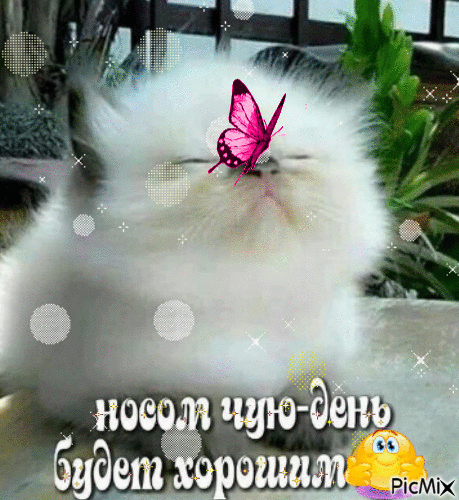 УСІХ ПРИСУТНІХ ЩИРО ВІТАЄМО!
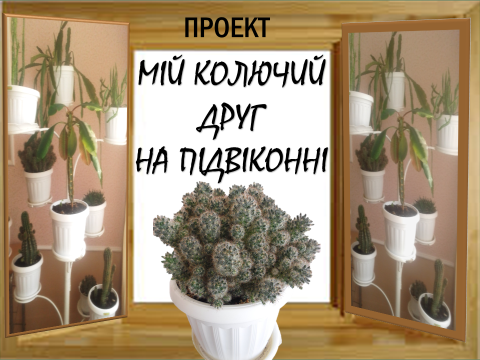 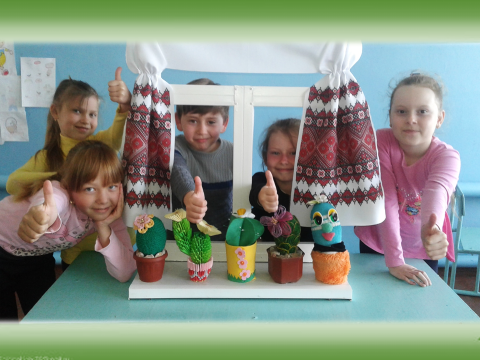 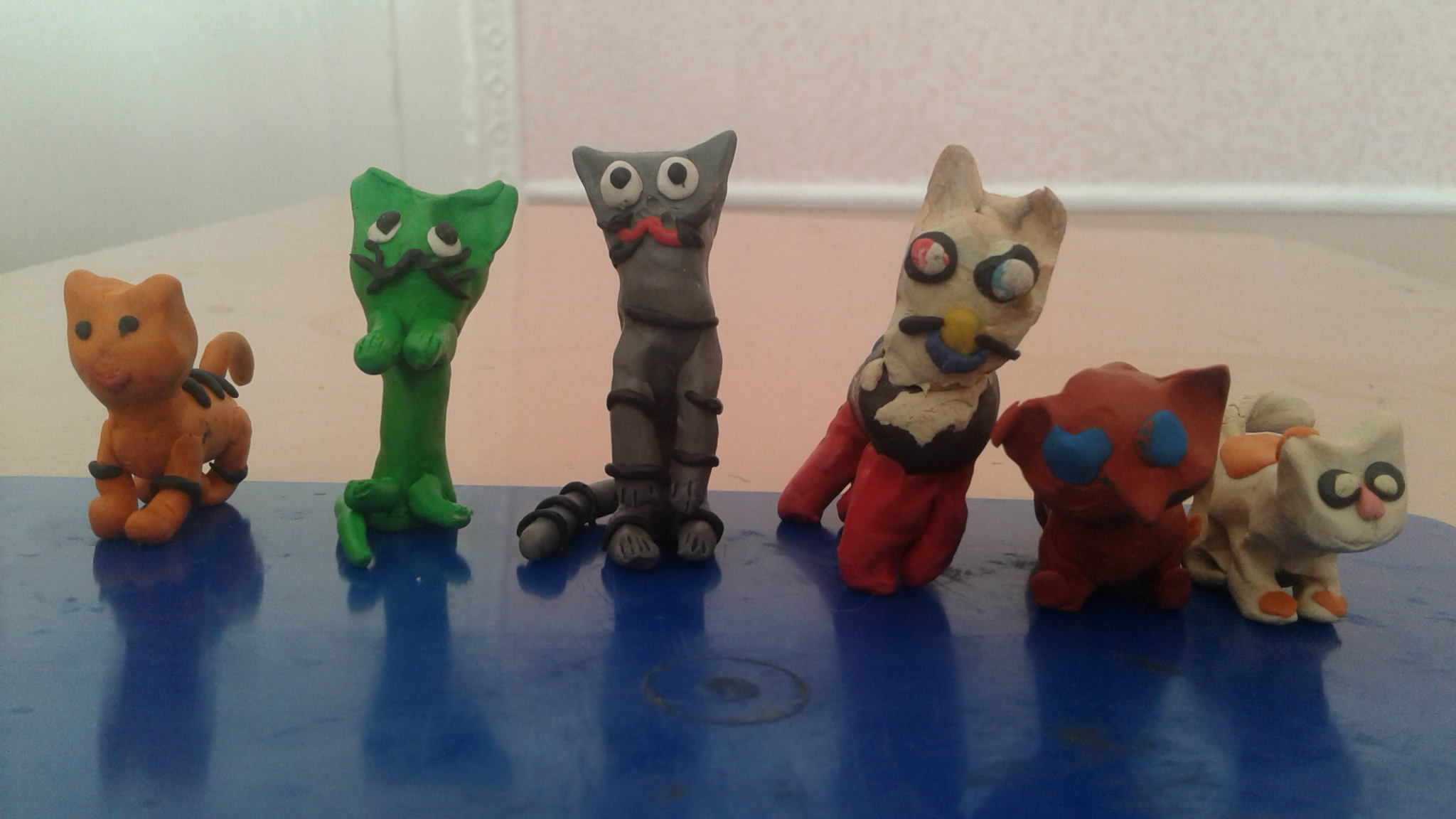 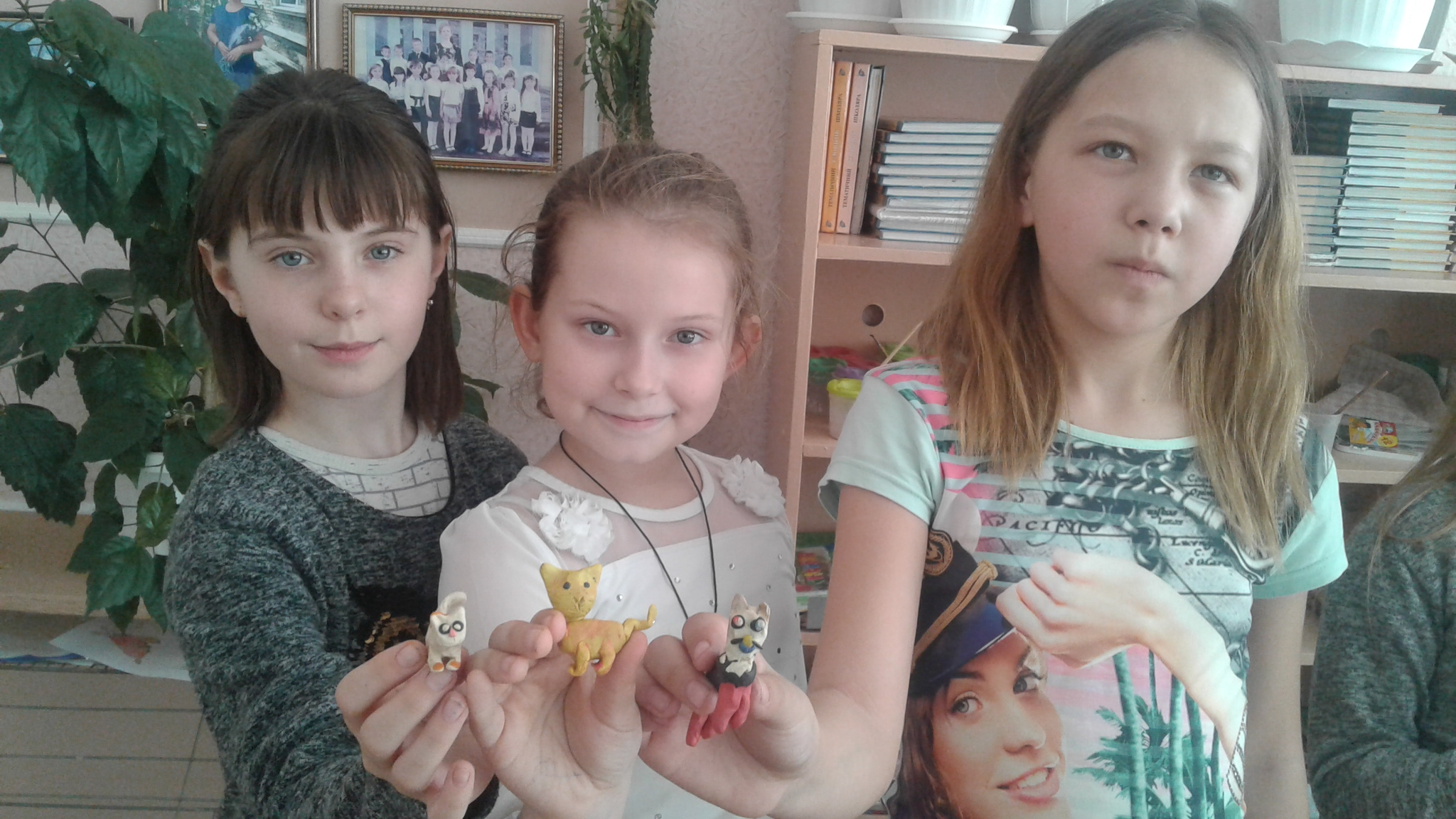 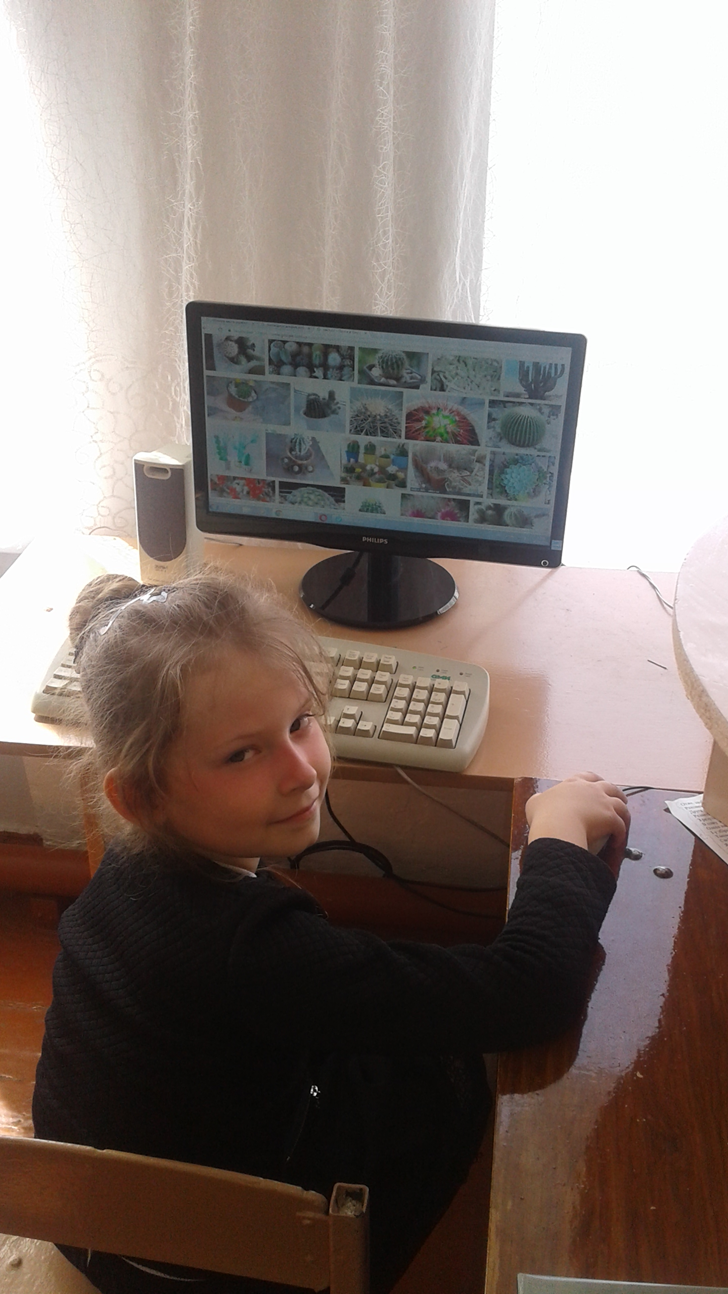 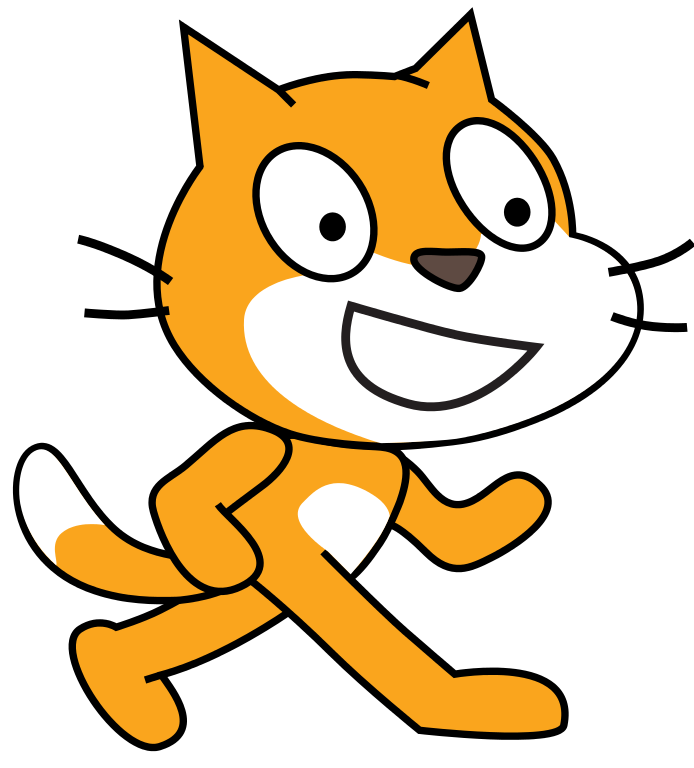 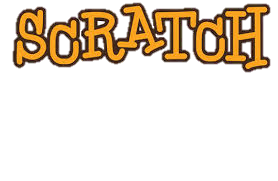 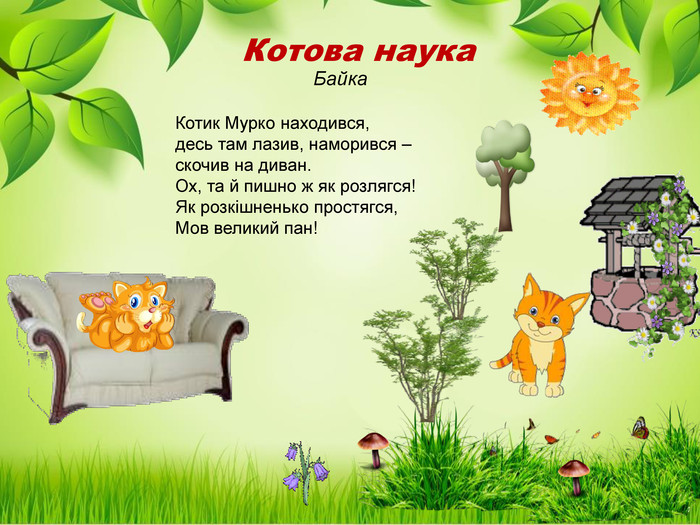 КОТОВА НАУКАОлена пчілка
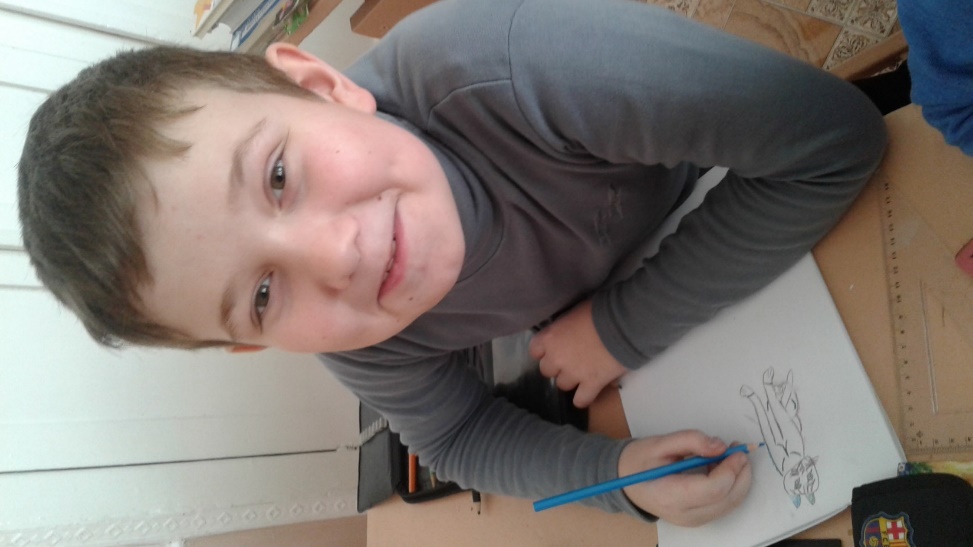 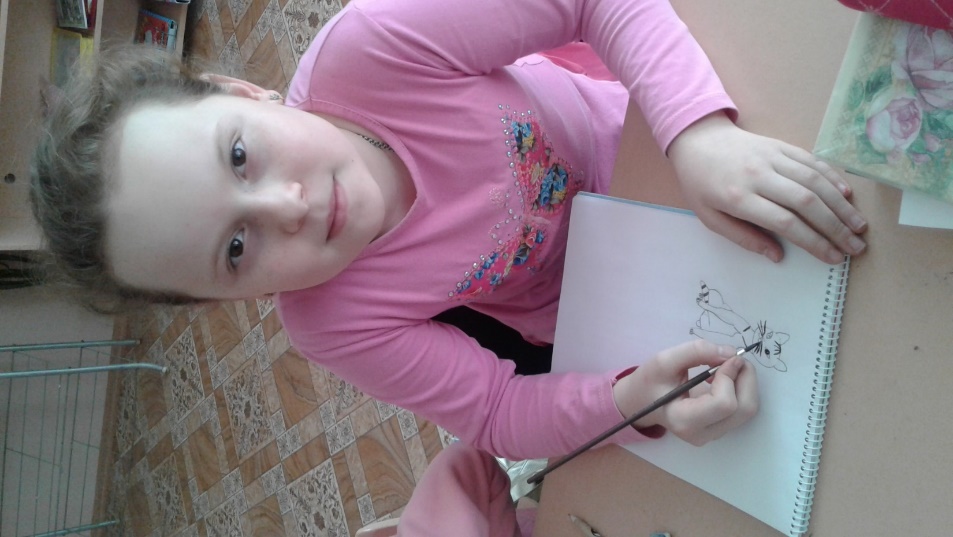 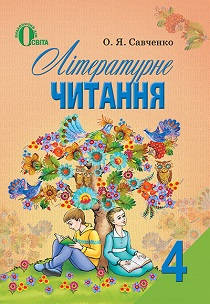 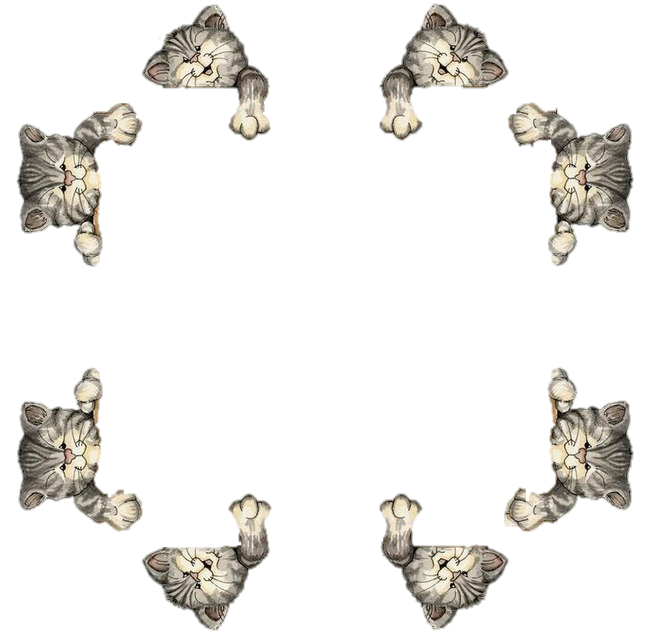 ЩО МИ ЗНАЄМО ПРО КІШОК
ПРОЕКТ
І  ЕТАП – ДОПРОЕКТНА ДІЯЛЬНІСТЬ
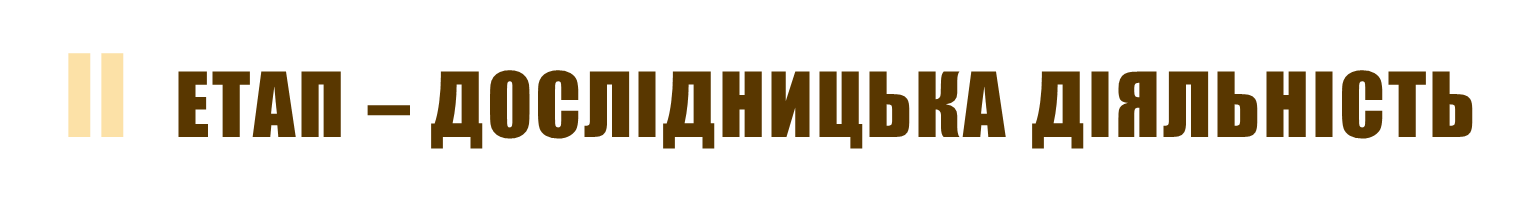 1 група ПОШУКОВО-ІНФОРМАЦІЙНА ДІЯЛЬНІСТЬ
Напрямки
Місце проведення
Форми роботи
Складання презентації (робота в мережі інтернет)
Кабінет інформатики, вдома
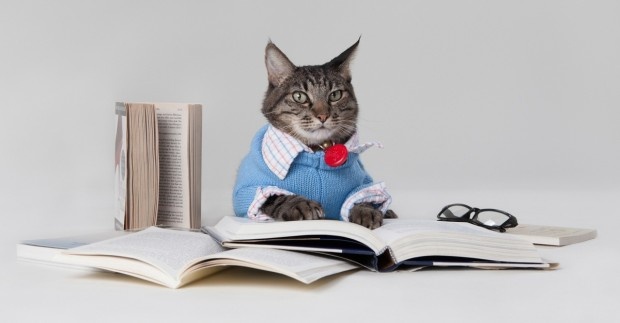 Прикмети про котів
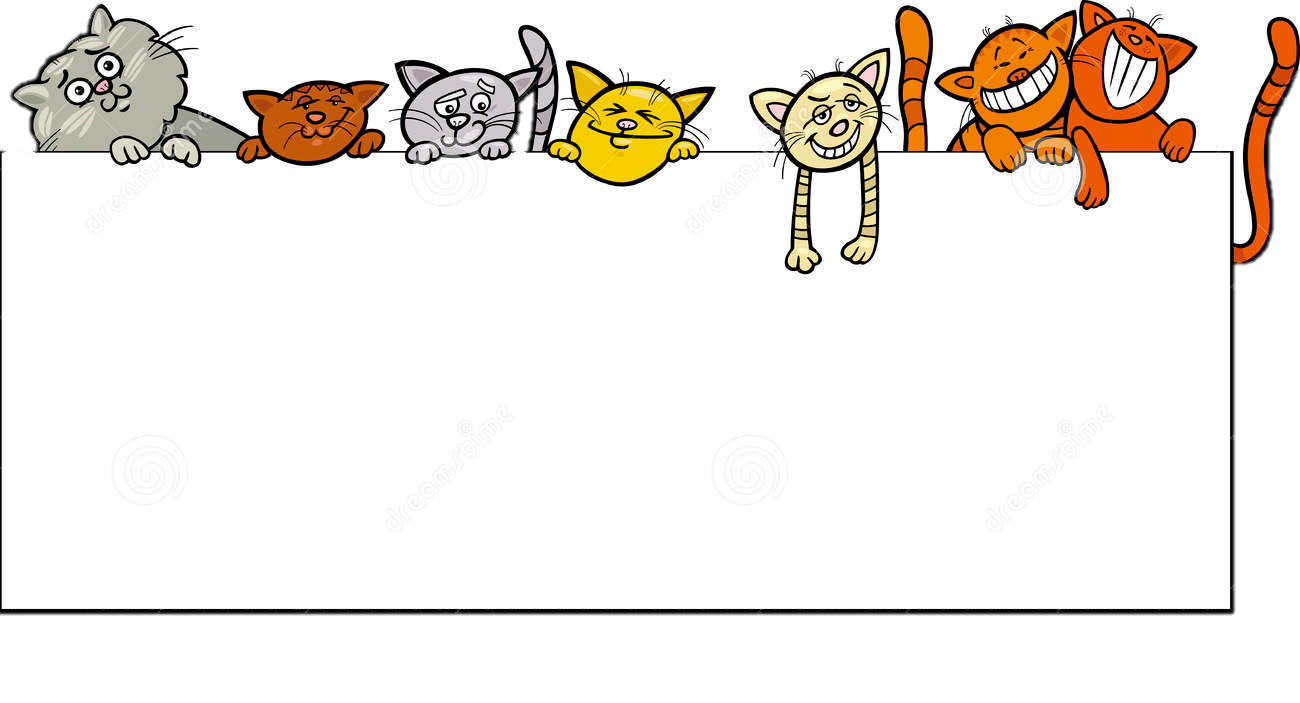 Коти на піч лізуть грітися – ніч буде з приморозками. 
Кішка “умивається» – гостей намиває. Якщо при цьому лапа, якою вона миє, тепла – гості будуть бажаними, холодна – навпаки.
 Якщо кіт згорнувся в клубочок і лапками закривається – похолодає,  а коли вмивається, довго полизуючи лапку, – на суху погоду. 
Кіт шкрябає підлогу – на вітер і завірюху, дере стіну – на негоду, лежить черевцем догори – на відлигу, згорнувся в клубочок і вткнувся писком в лапки – на мороз.
Пам’ятники котам
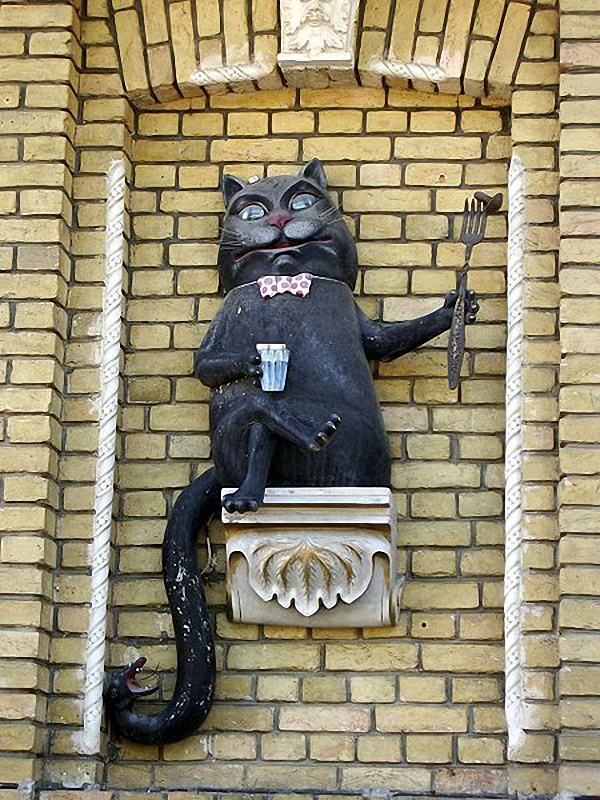 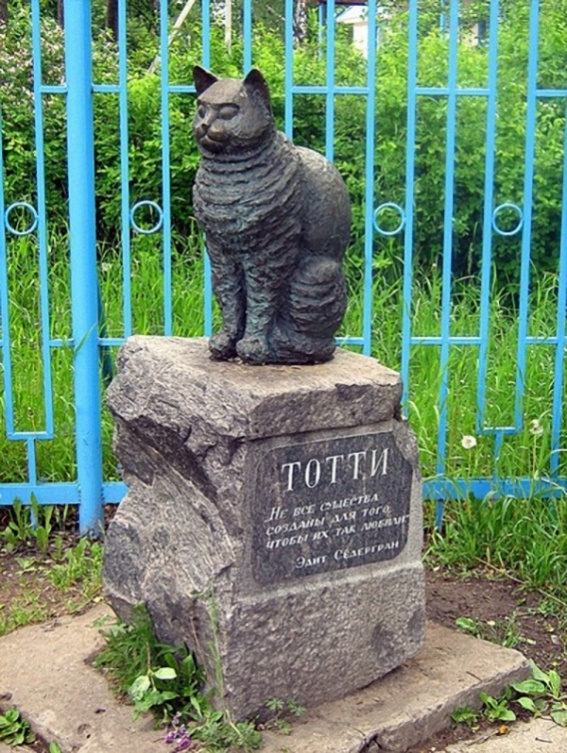 Кіт Бегемот у Києві
Бродячим кішкам в Германі.ї
Пам'ятник котові Тотти, 
вихованцеві фінської 
поетеси Едіт Седергран.
Різновиди кішок:найбільші породи котів
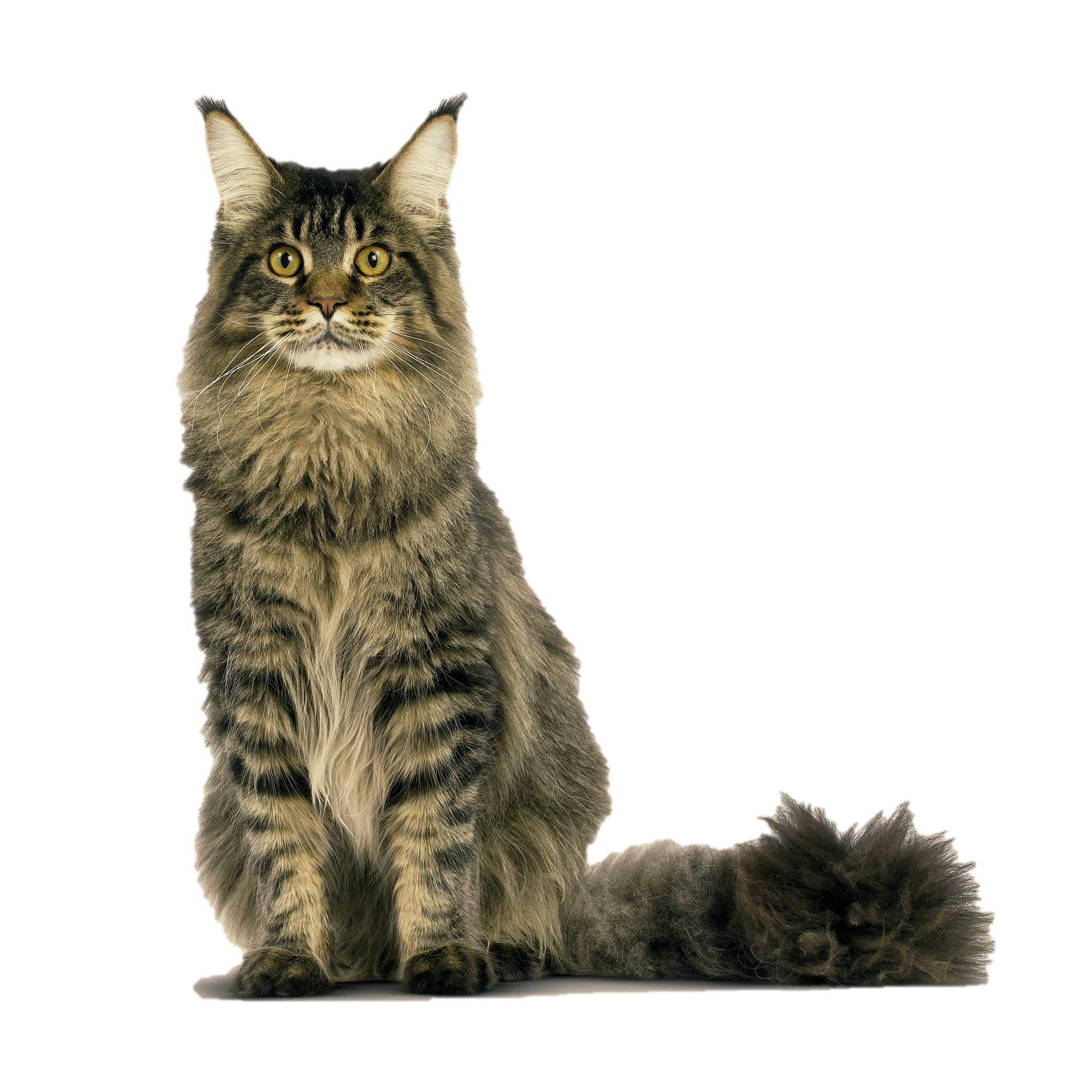 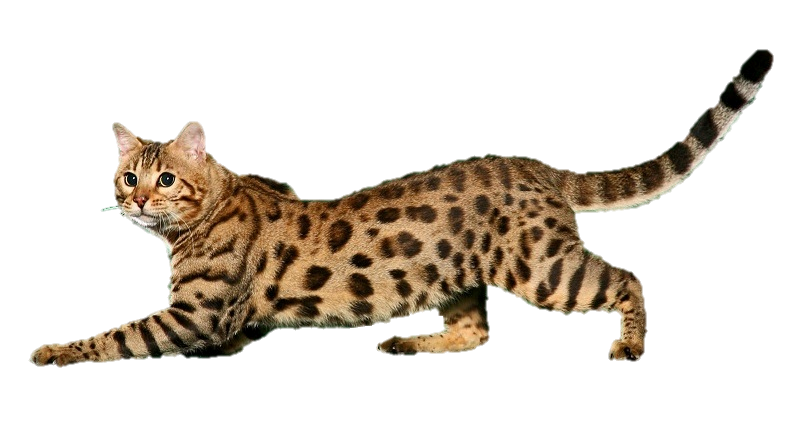 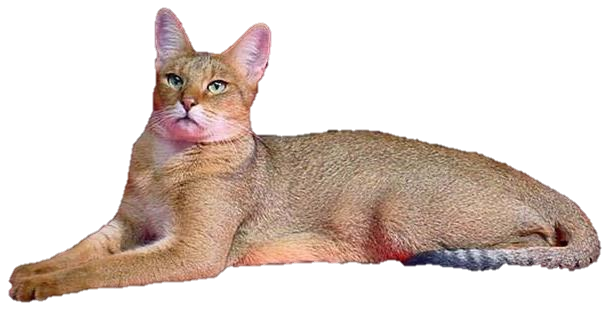 САВАННА
ЧАУЗІ
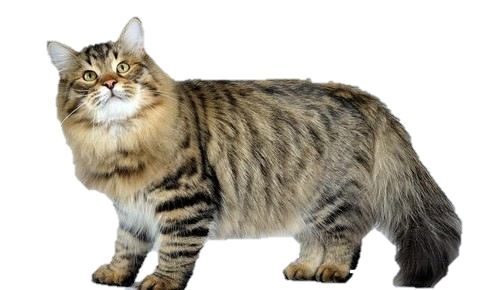 БРИТАНСЬКИЙ
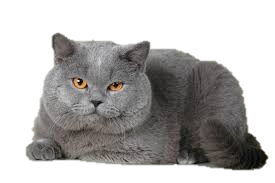 СИБІРСЬКИЙ
МЕЙН-КУН
БОБТЕЙЛ
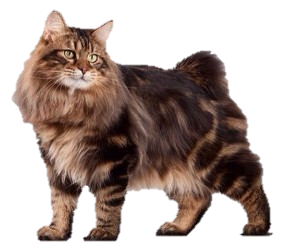 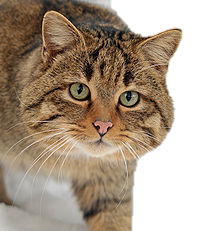 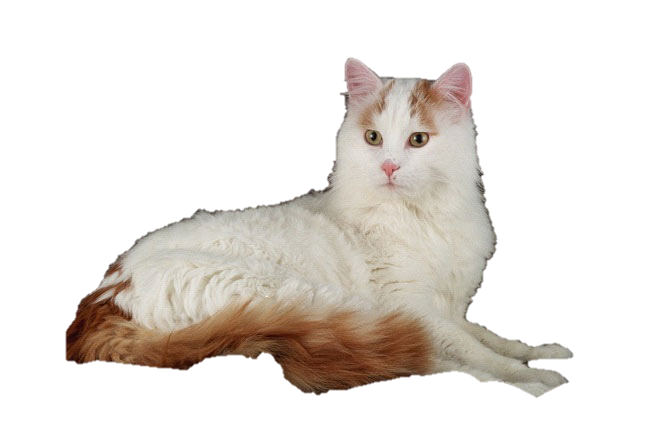 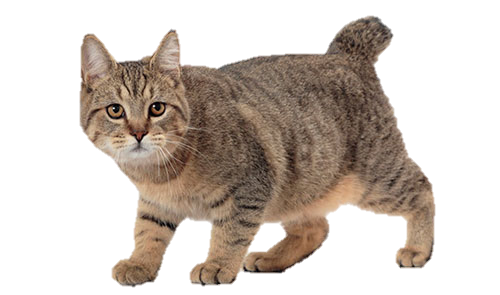 ПІКСІ-БОБ
ЛІСОВИЙ
ТУРЕЦЬКИЙ ВАН
Різновиди кішок:найрозумніші породи котів
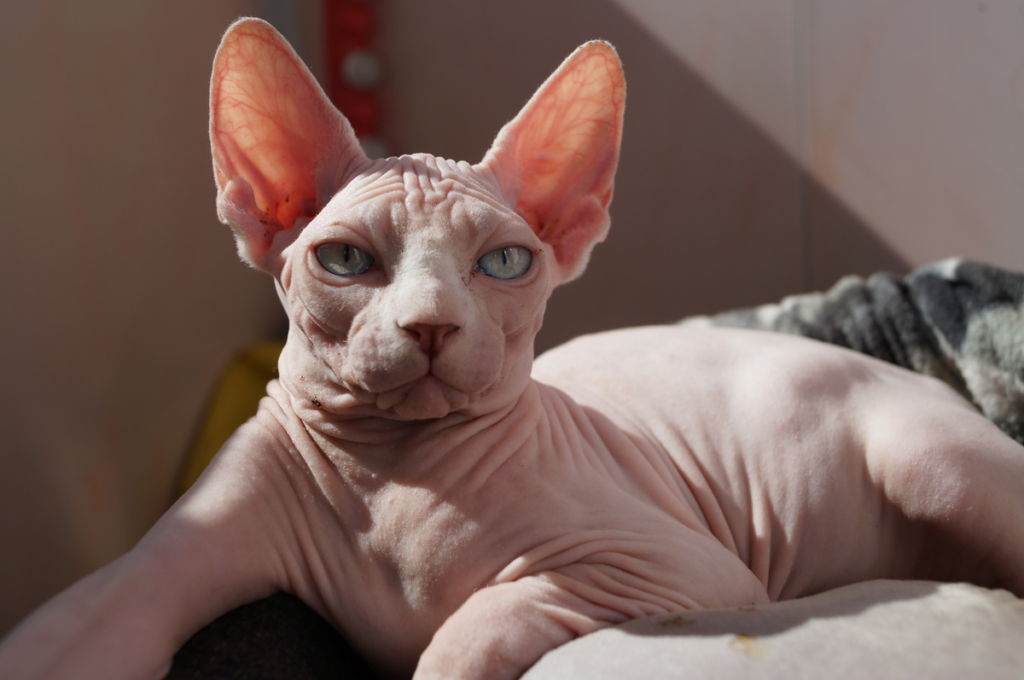 Сфінкс
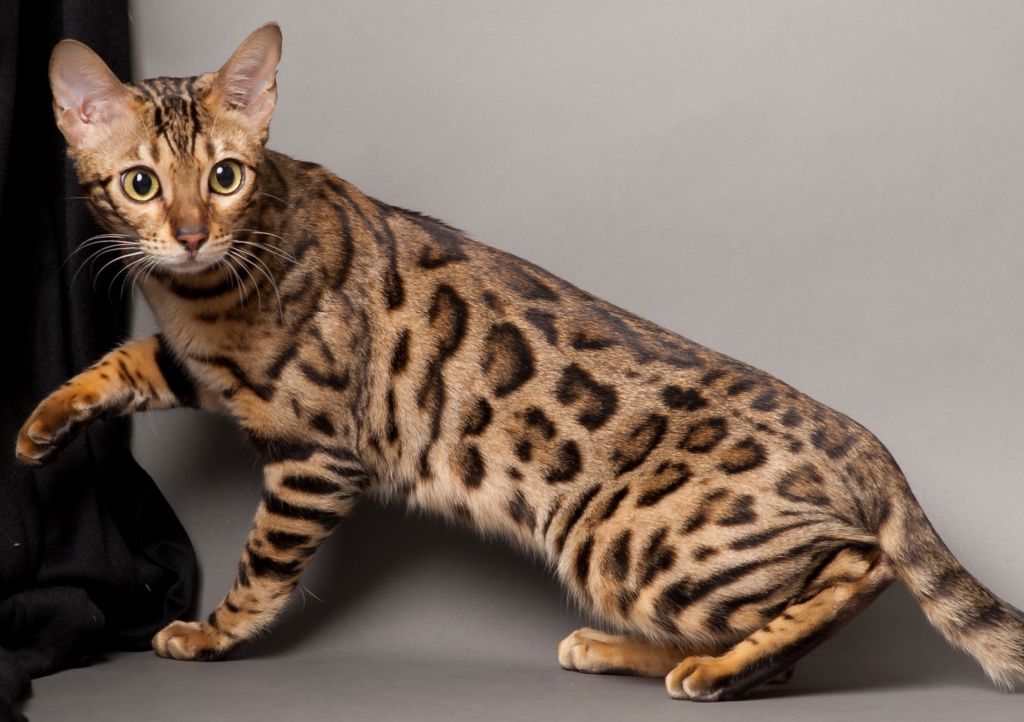 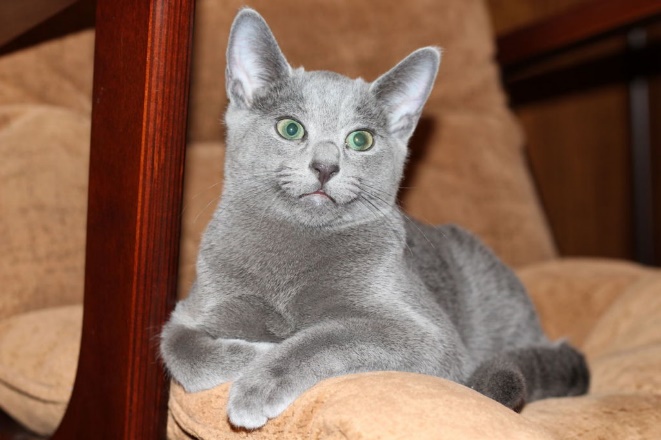 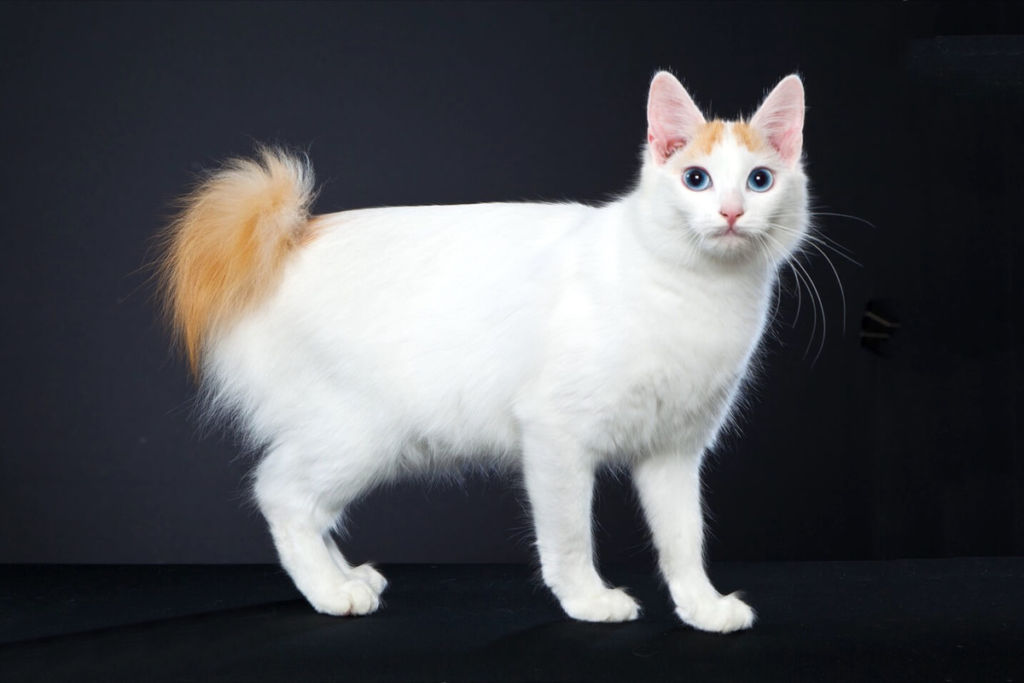 Бенгальська
Японський бобтейл
Російська блакитна
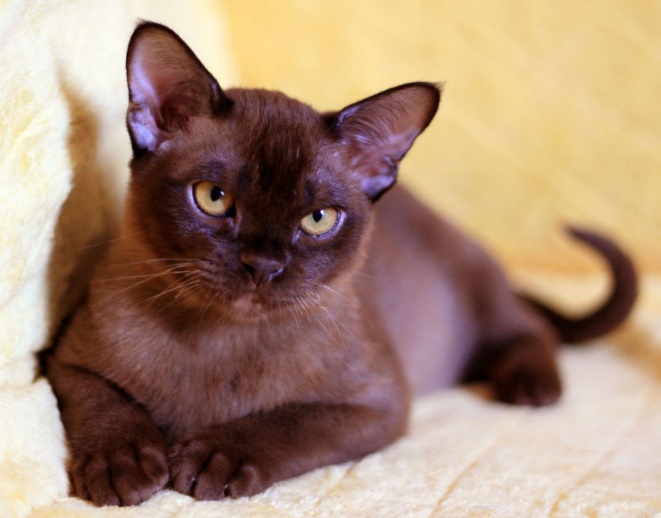 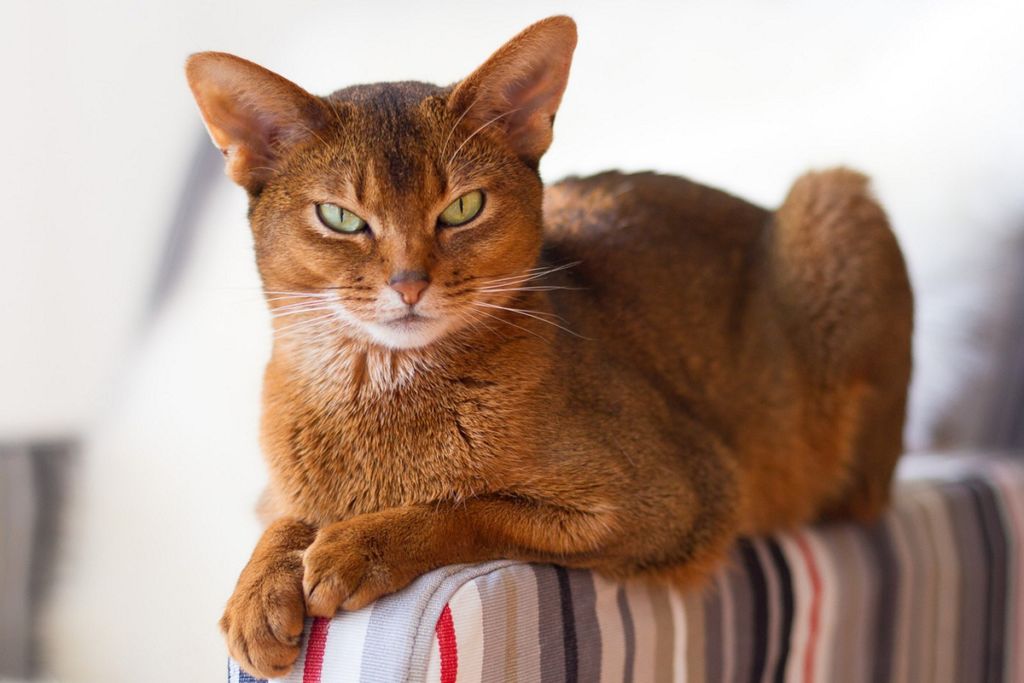 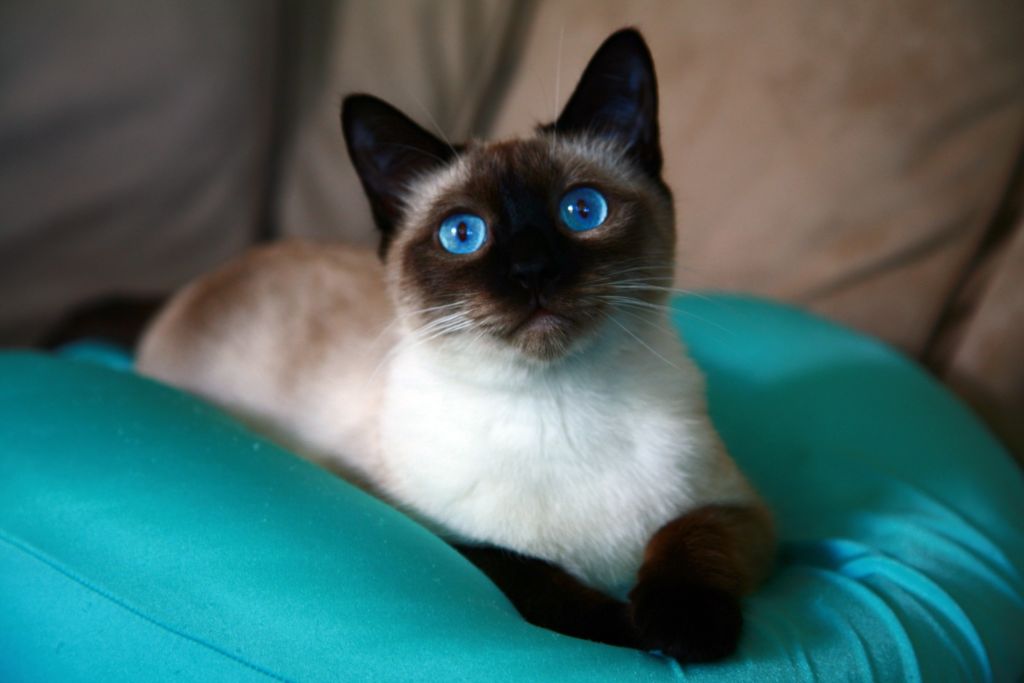 Бурманська
Сіамська
Абіссінська
вухо у кота на                                      180 градусів повертається!
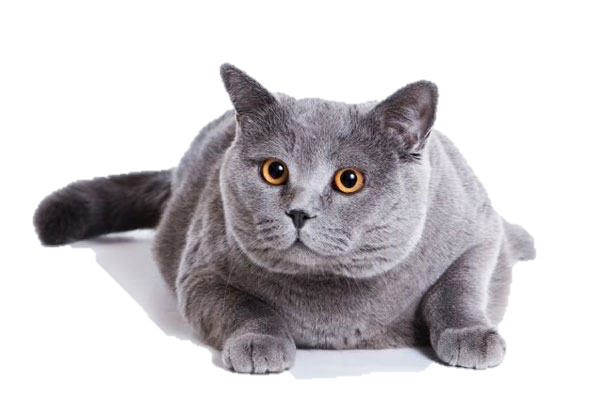 Котами більше ста різних звуків вимовляється!
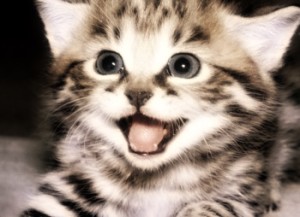 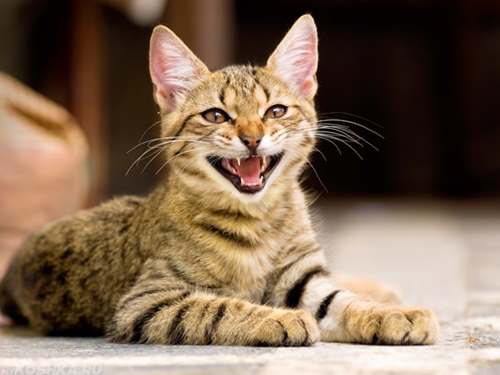 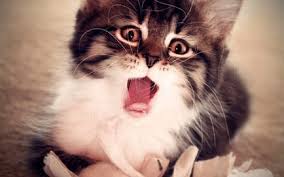 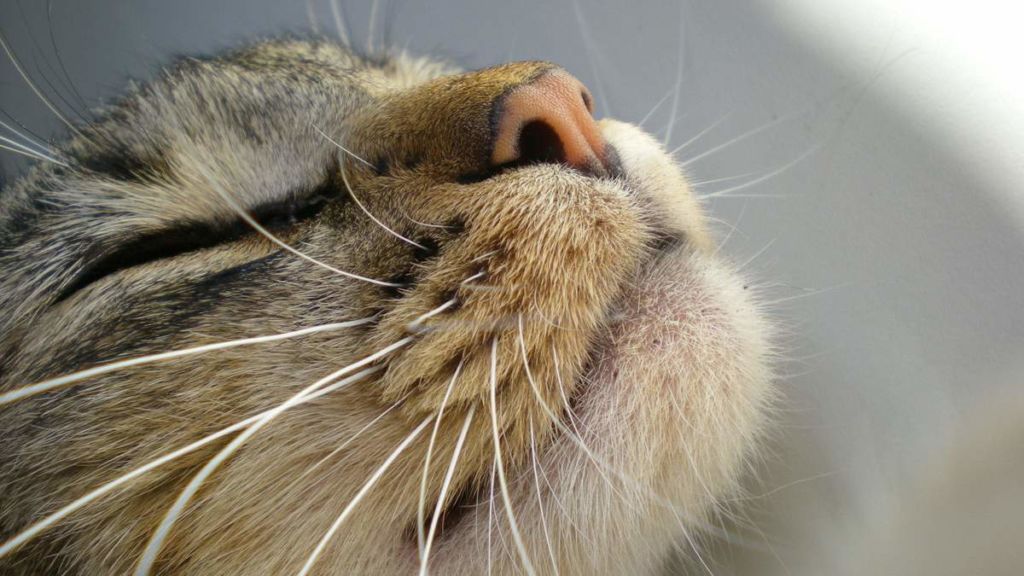 Малюнок поверхні носа котів унікальний
В 14 разів сильніше, ніж люди, коти запахи відчувають
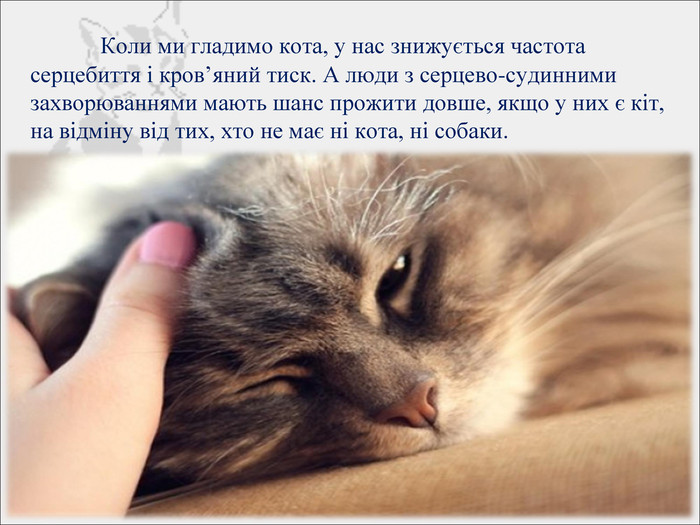 Коли ми гладимо котаУ нас знижується частота серцебиття.
якщо хочете довше прожити,З котиком треба завжди дружити!
Кінцевий результат
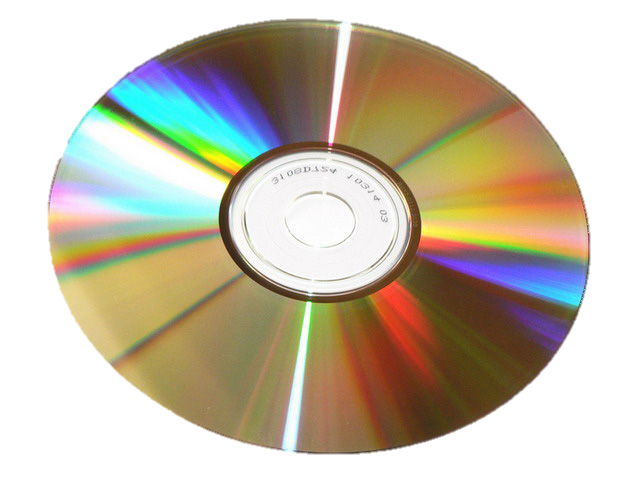 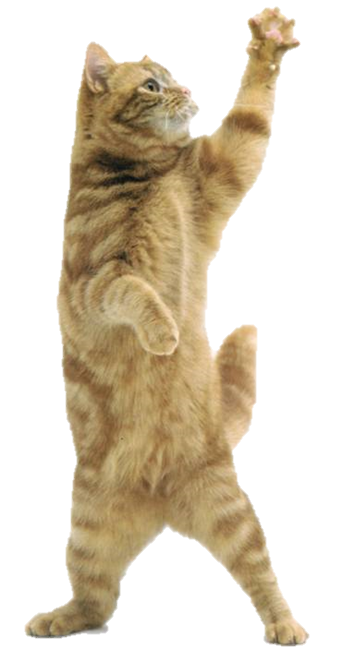 ЩО МИ ЗНАЄМО ПРО КОТІВ
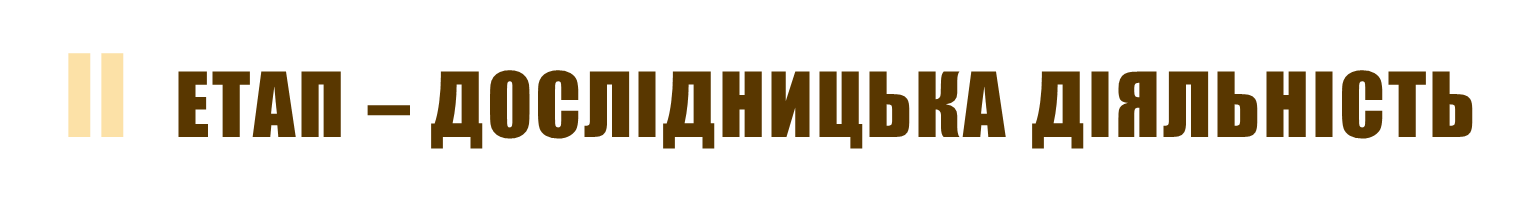 2 група ПРАКТИЧНА ДІЯЛЬНІСТЬ
Місце проведення
Форми роботи
Напрямки
Уроки української мови, природо-знавства, інформатики, вдома
Самостійна творча робота учнів на здобуття та розширення знань
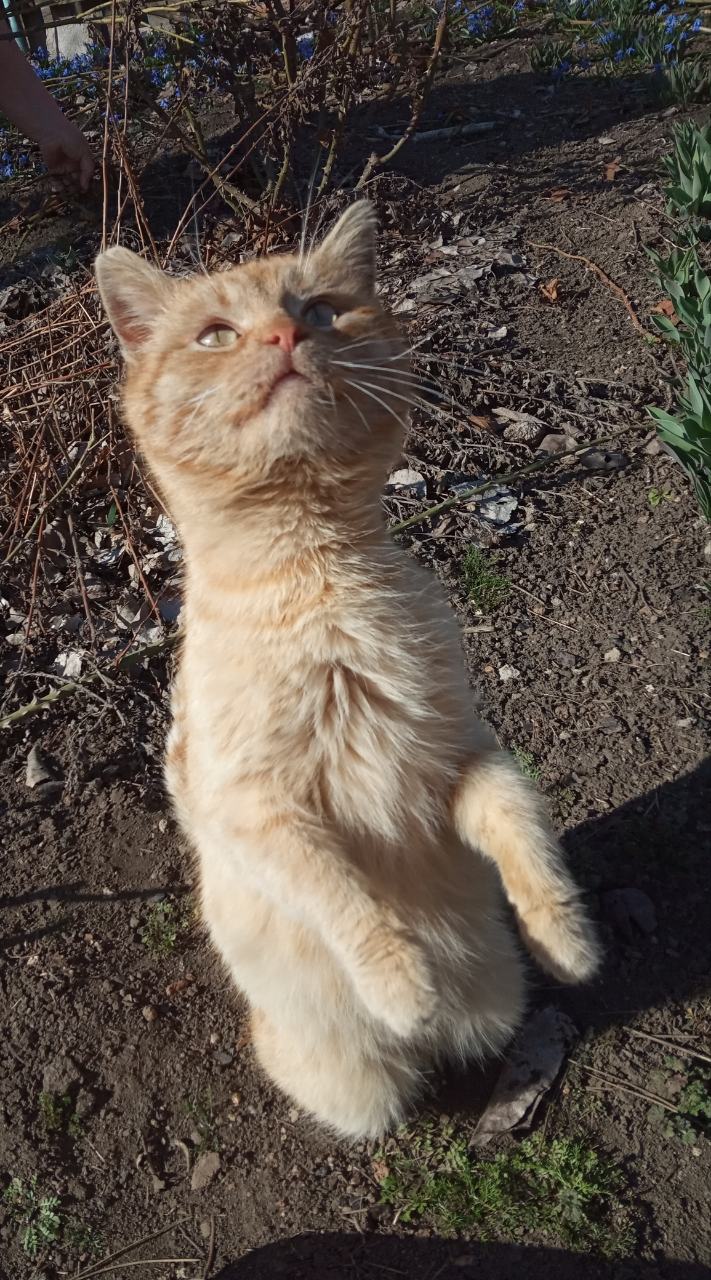 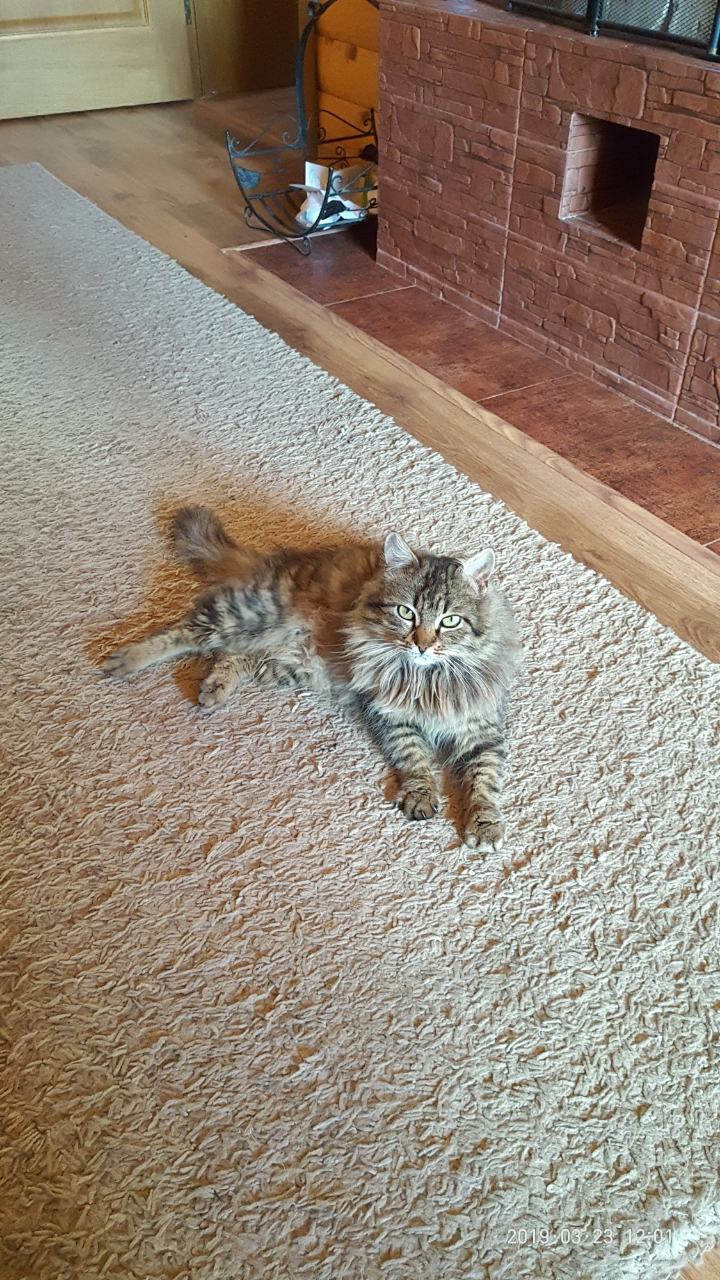 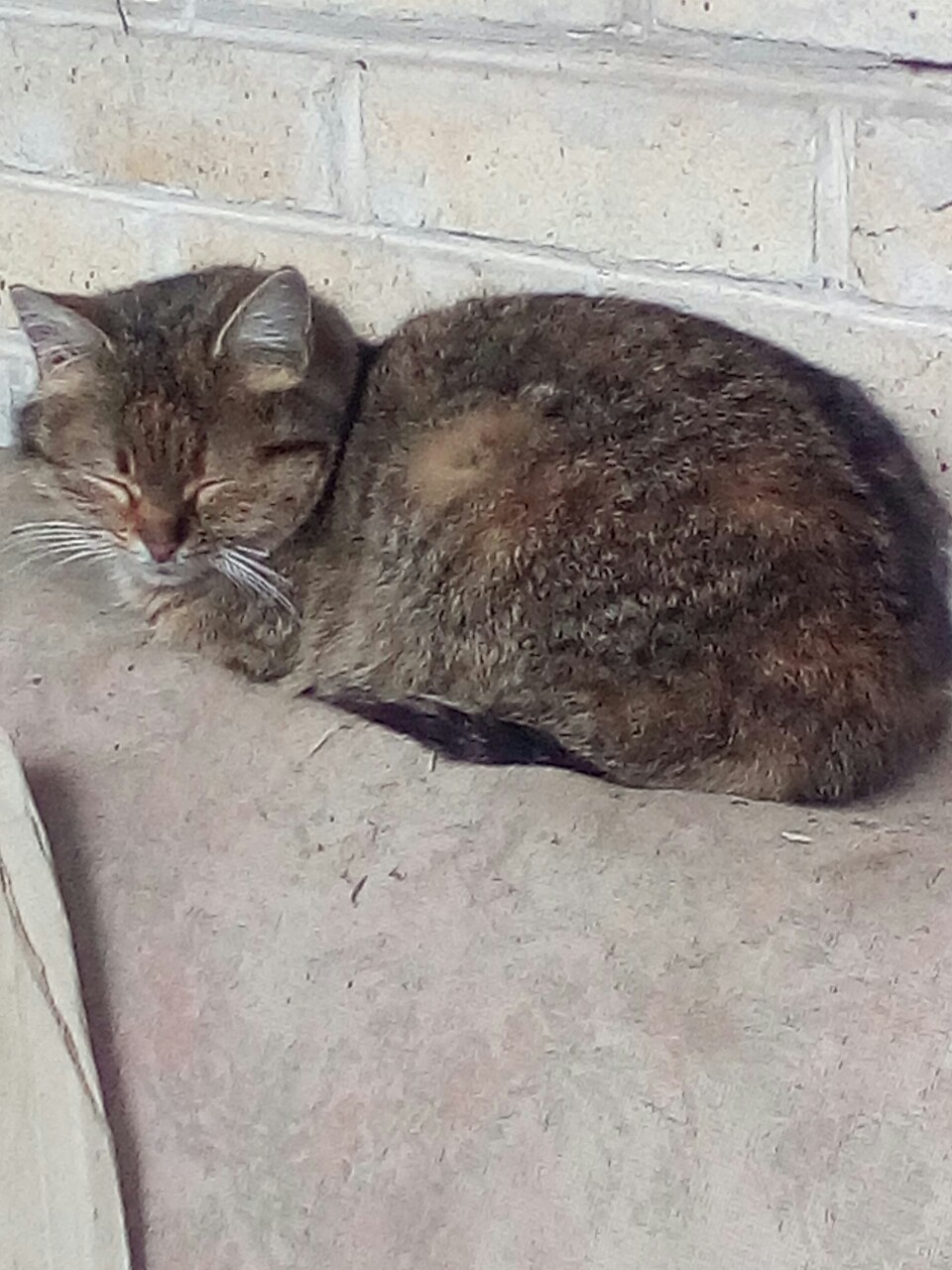 КАЛЕНДАРИКИ
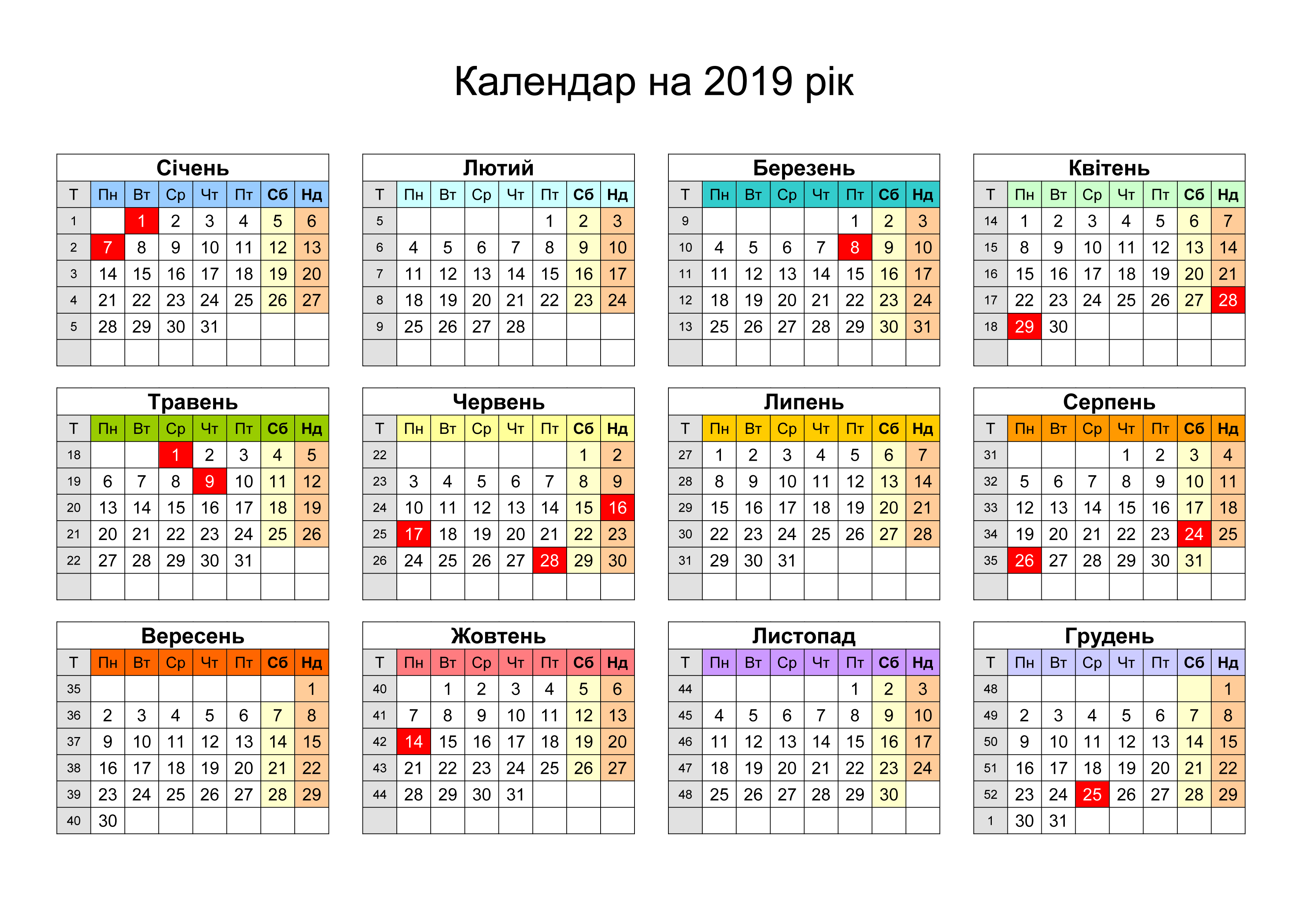 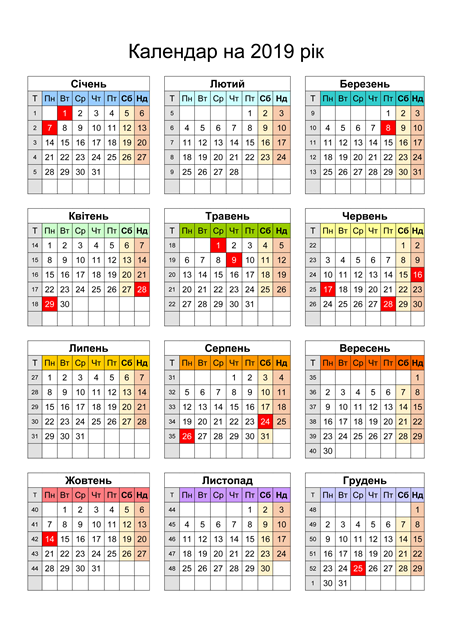 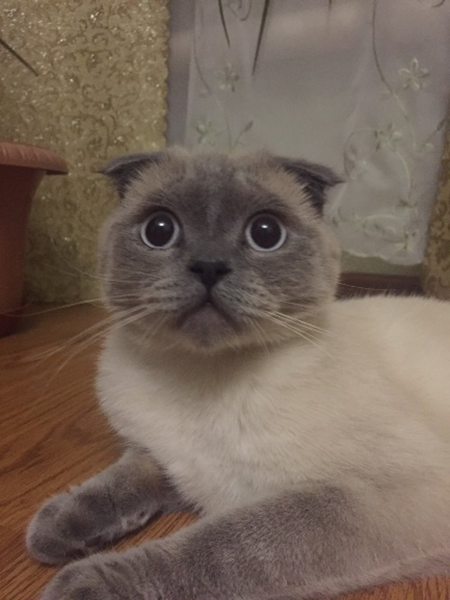 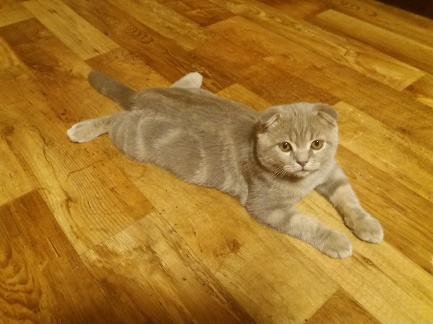 ЗБІРКА ДИКТАНТІВ
абеткА «Від А до Я « Породи котів»
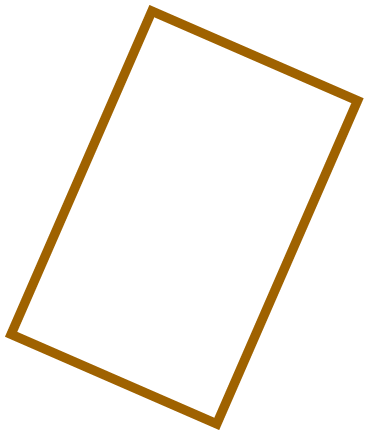 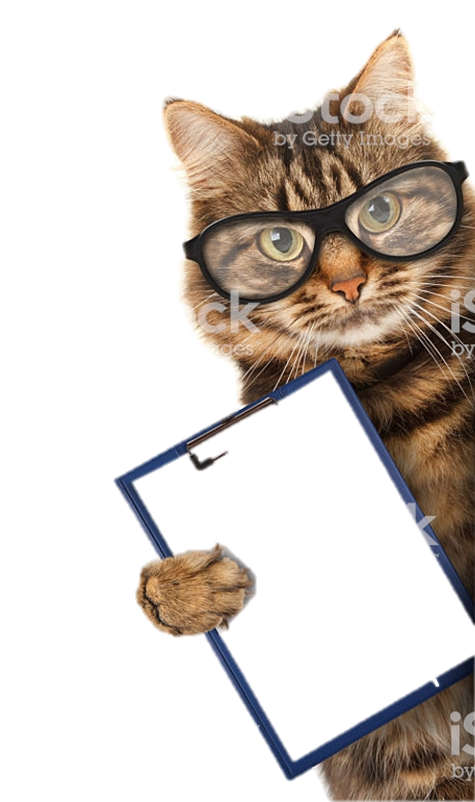 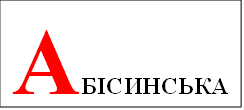 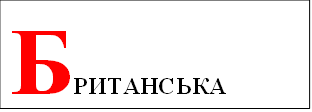 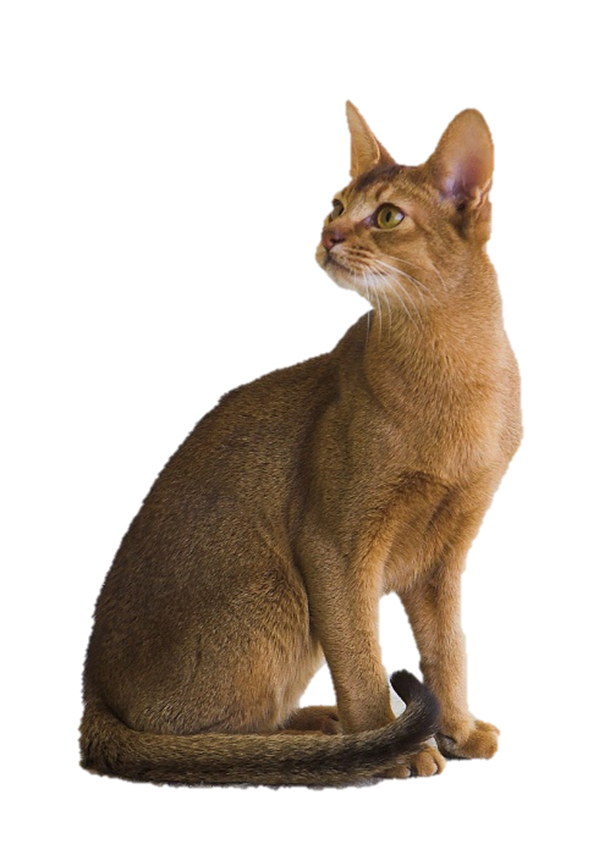 ВІД
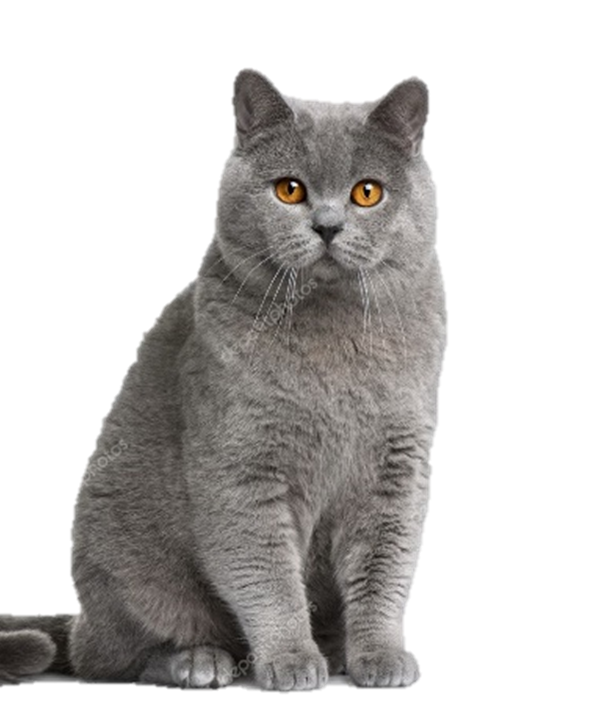 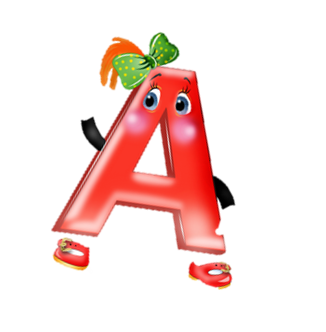 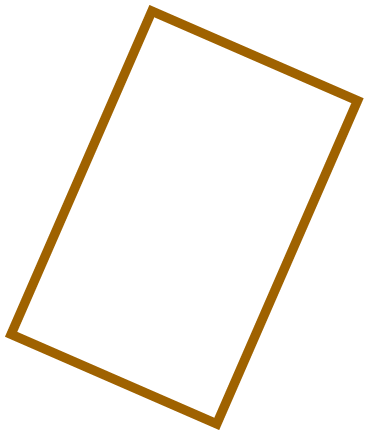 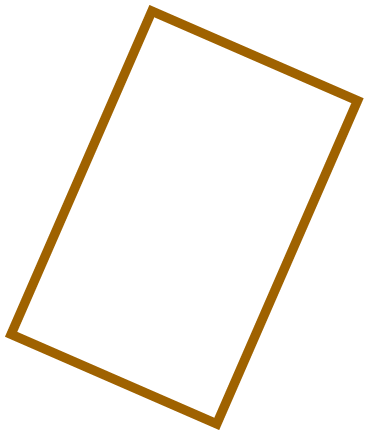 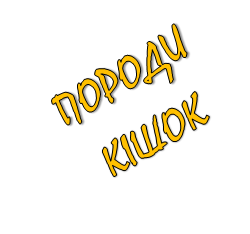 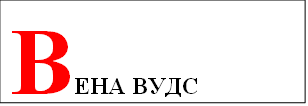 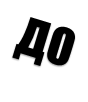 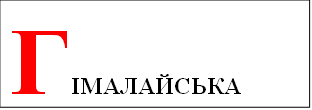 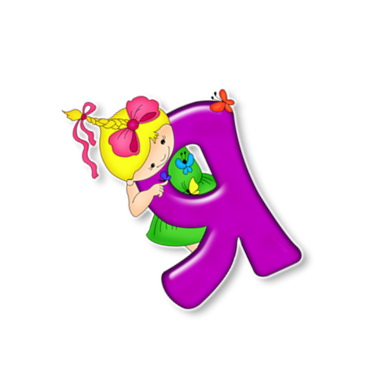 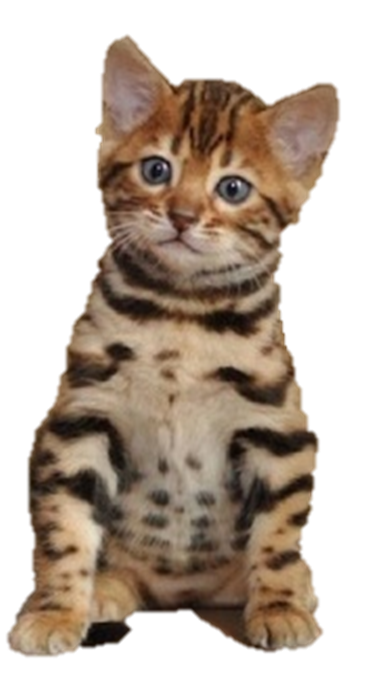 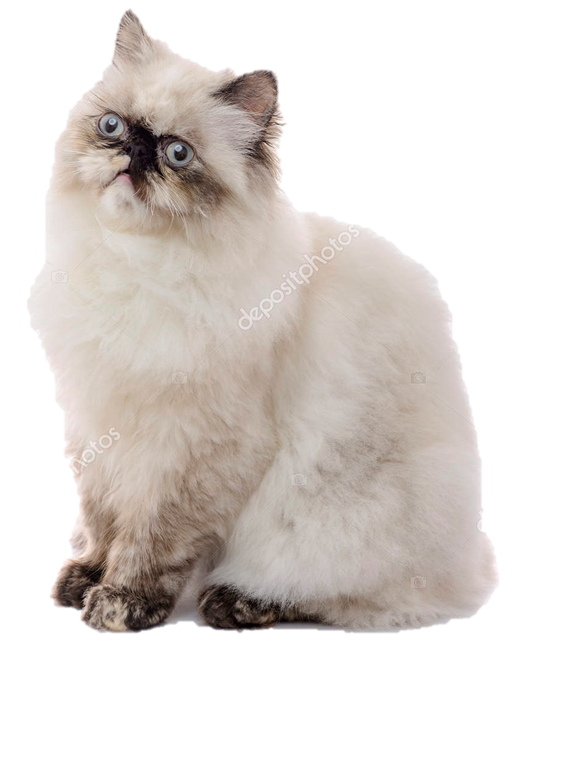 ІІ  ЕТАП – ДОСЛІДНИЦЬКА ДІЯЛЬНІСТЬ
3 група ТВОРЧА ДІЯЛЬНІСТЬ
Місце проведення
Напрямки
Форми роботи
Шкільний гурток «Умілі руки», вдома, уроки трудового навчання
Створити «Галерею мистецтва»
Котик із солоного тіста
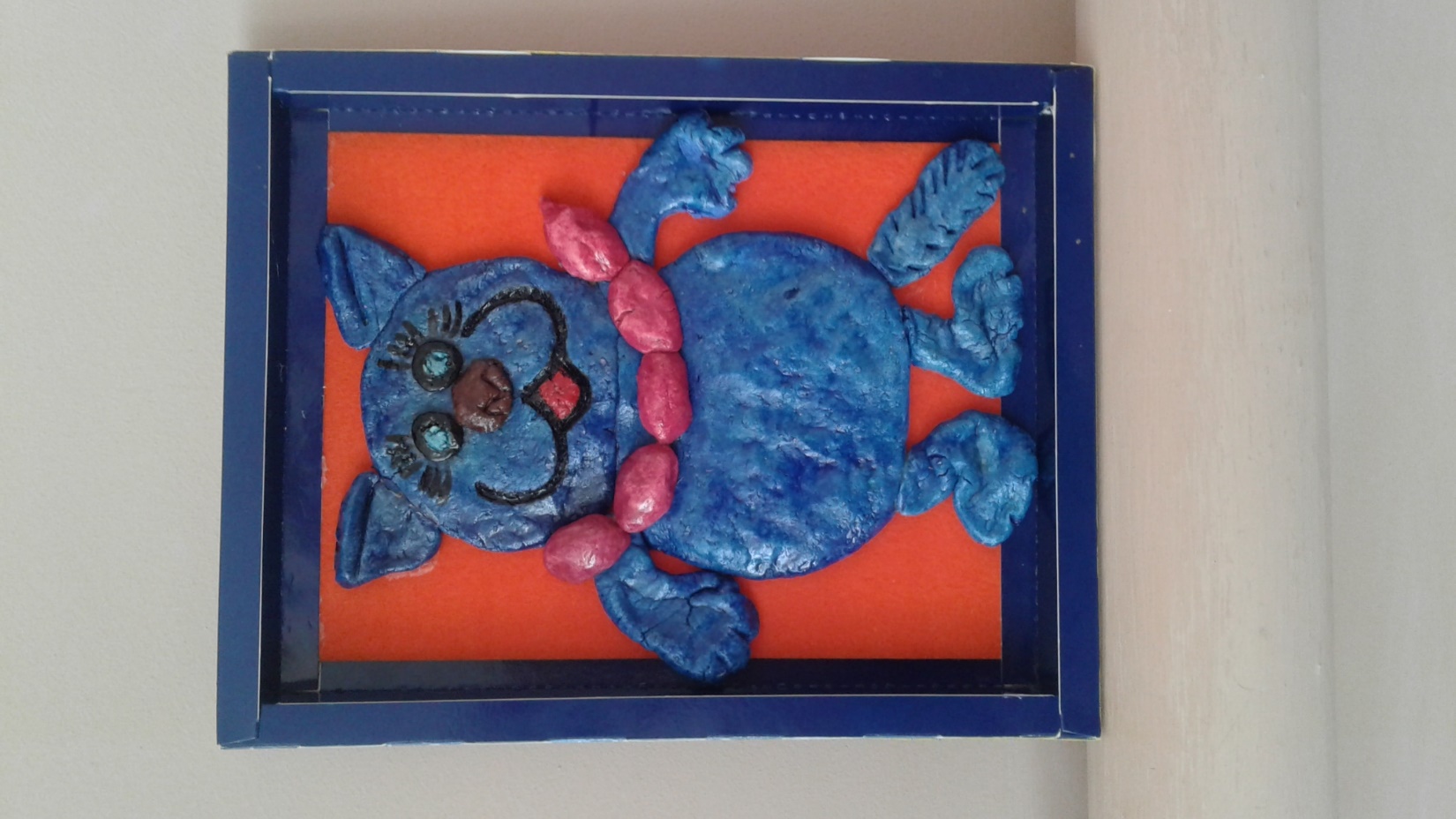 Котик в’язаний
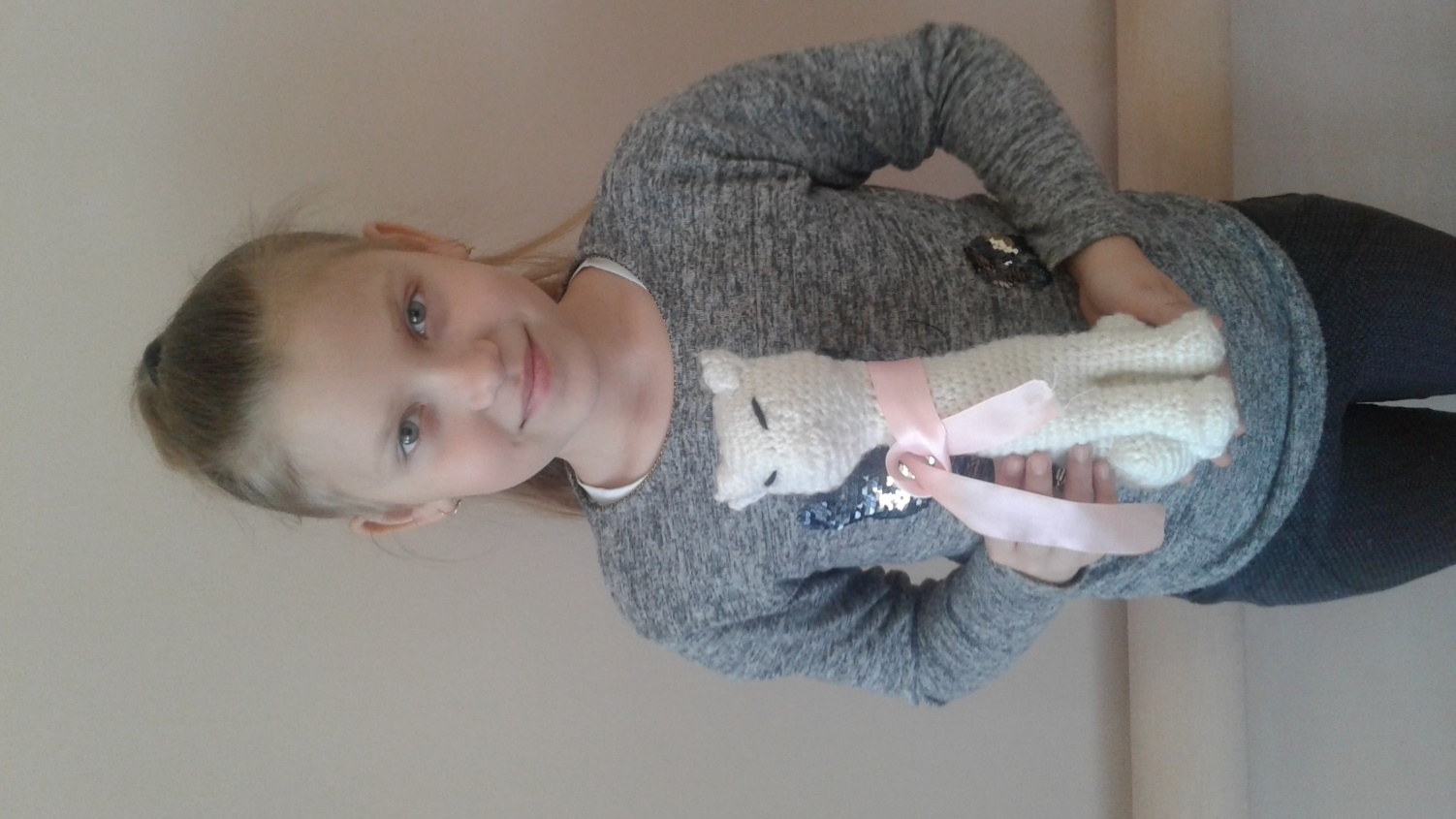 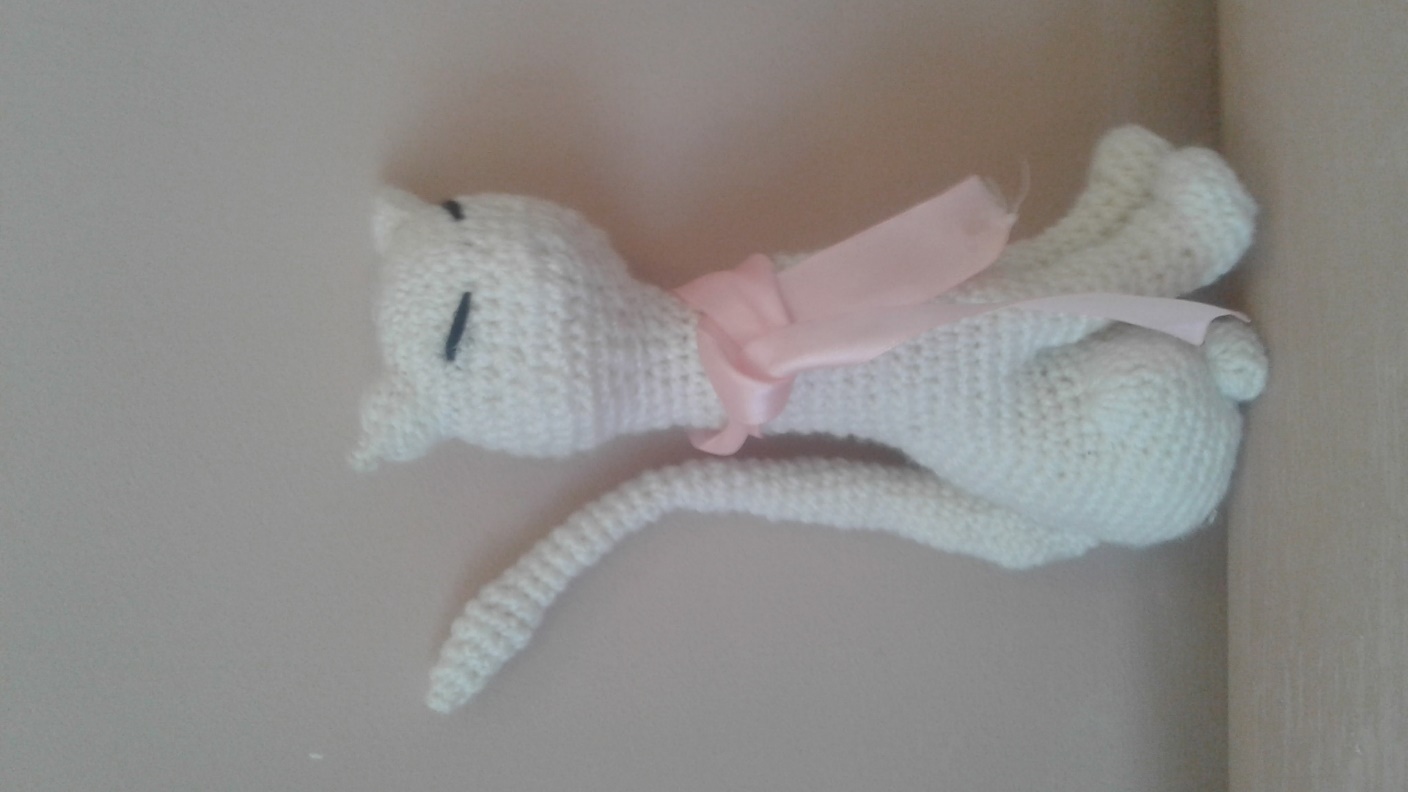 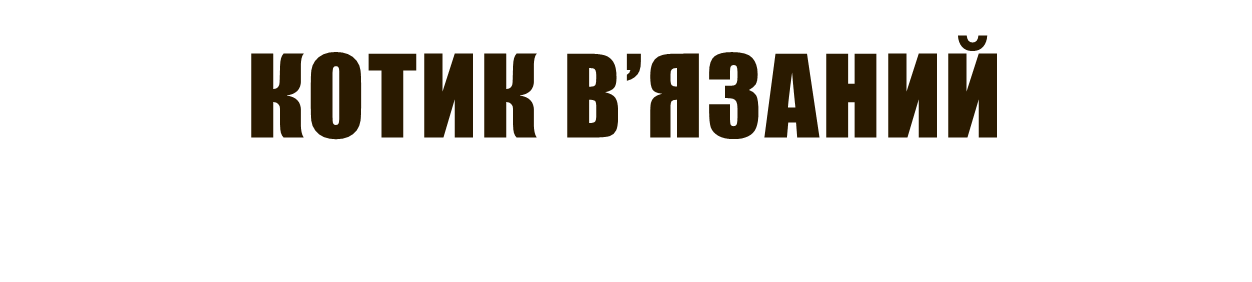 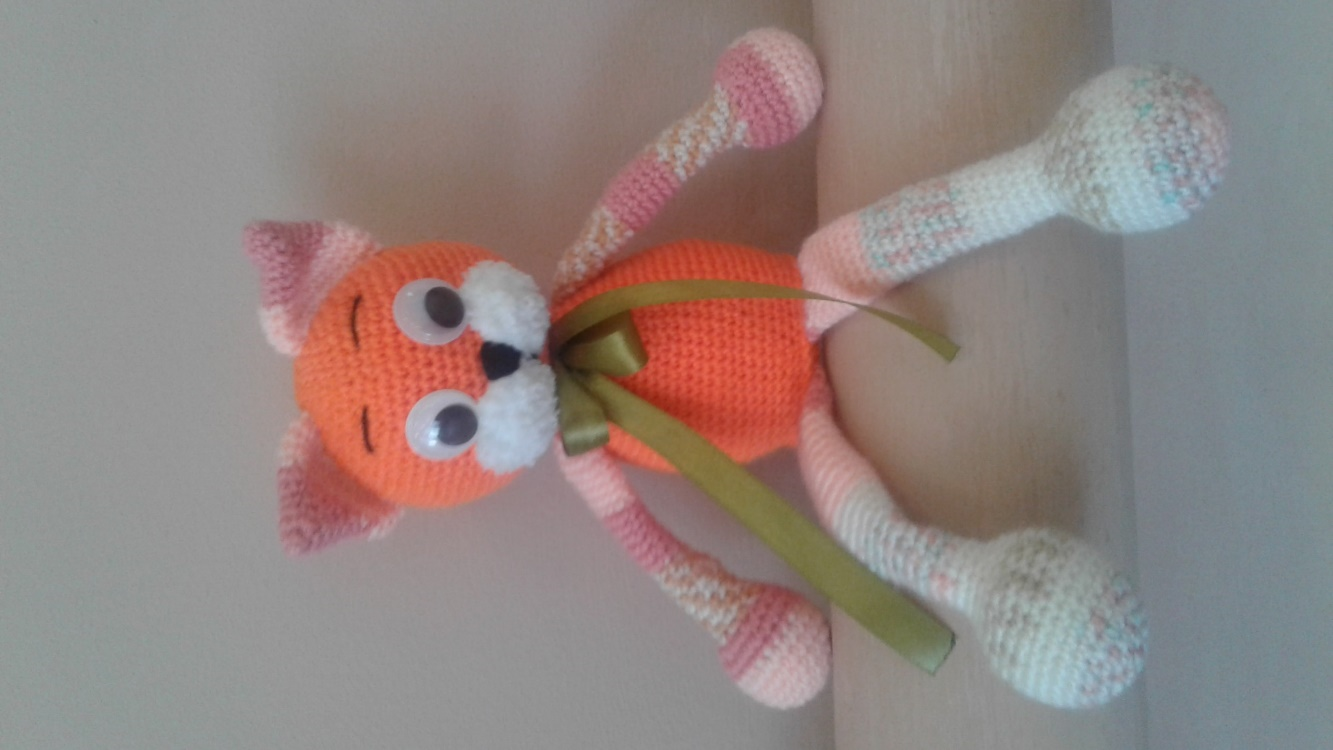 Картина із ниток
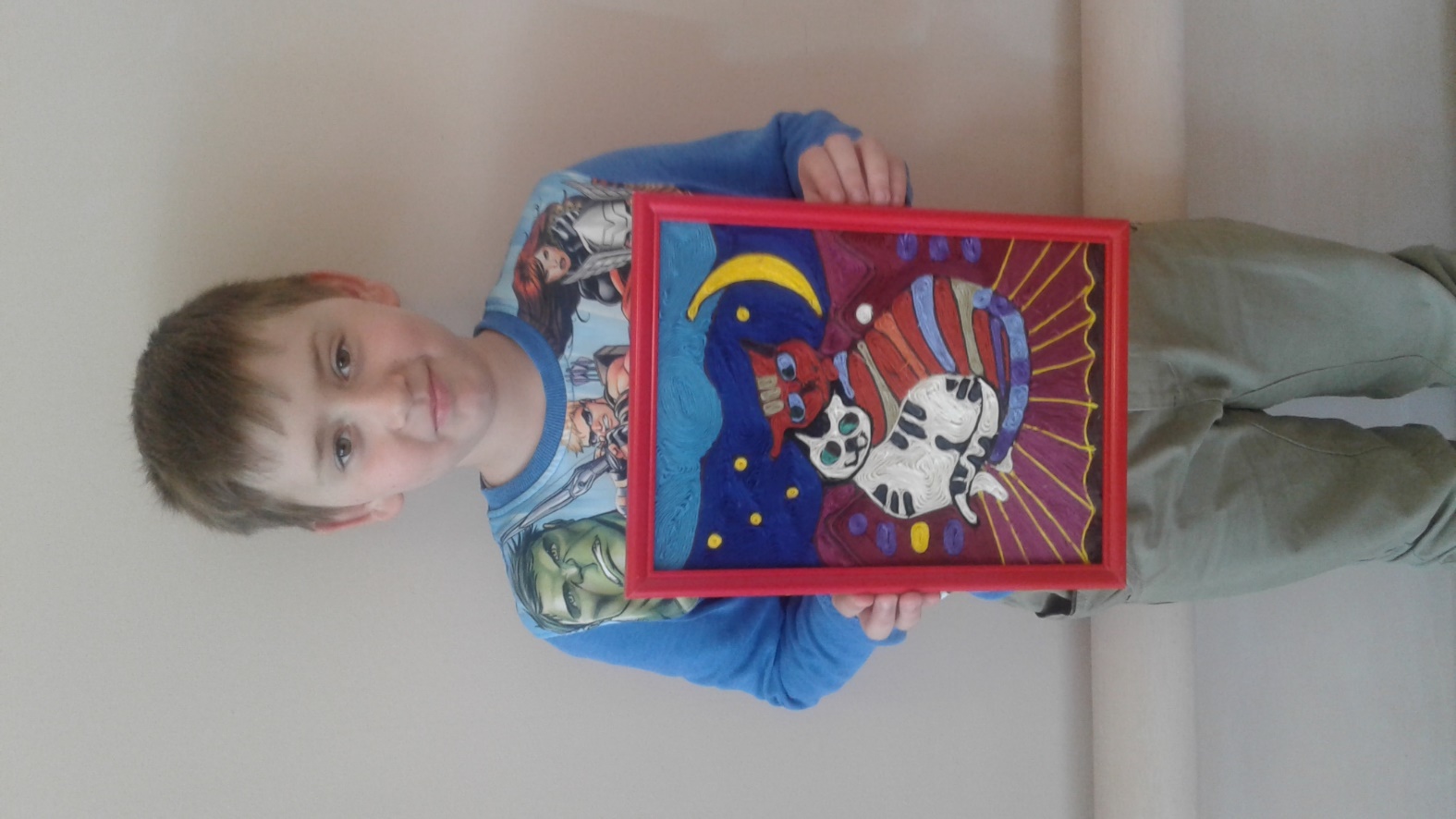 Вишитий котик
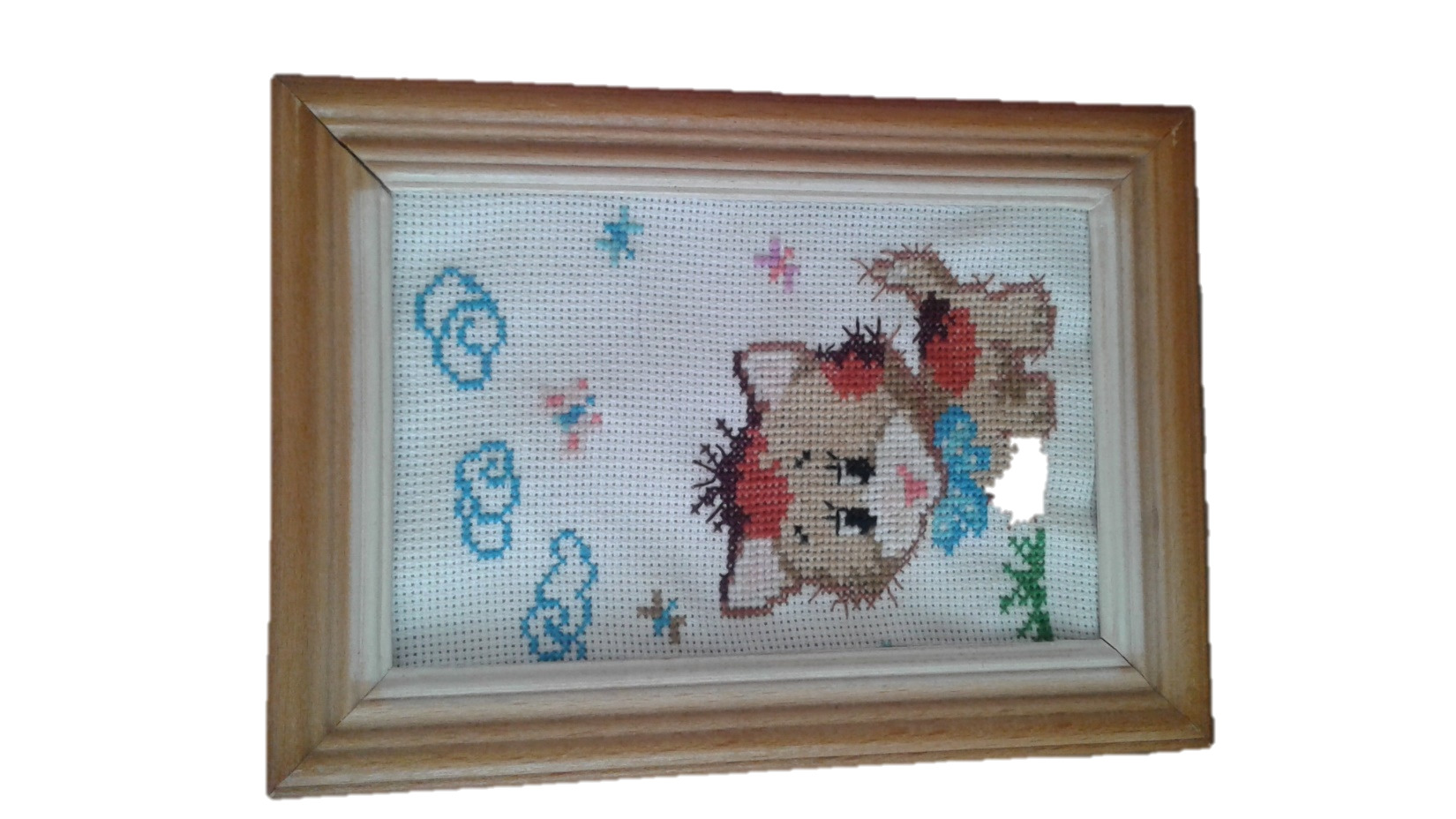 М’яка іграшка
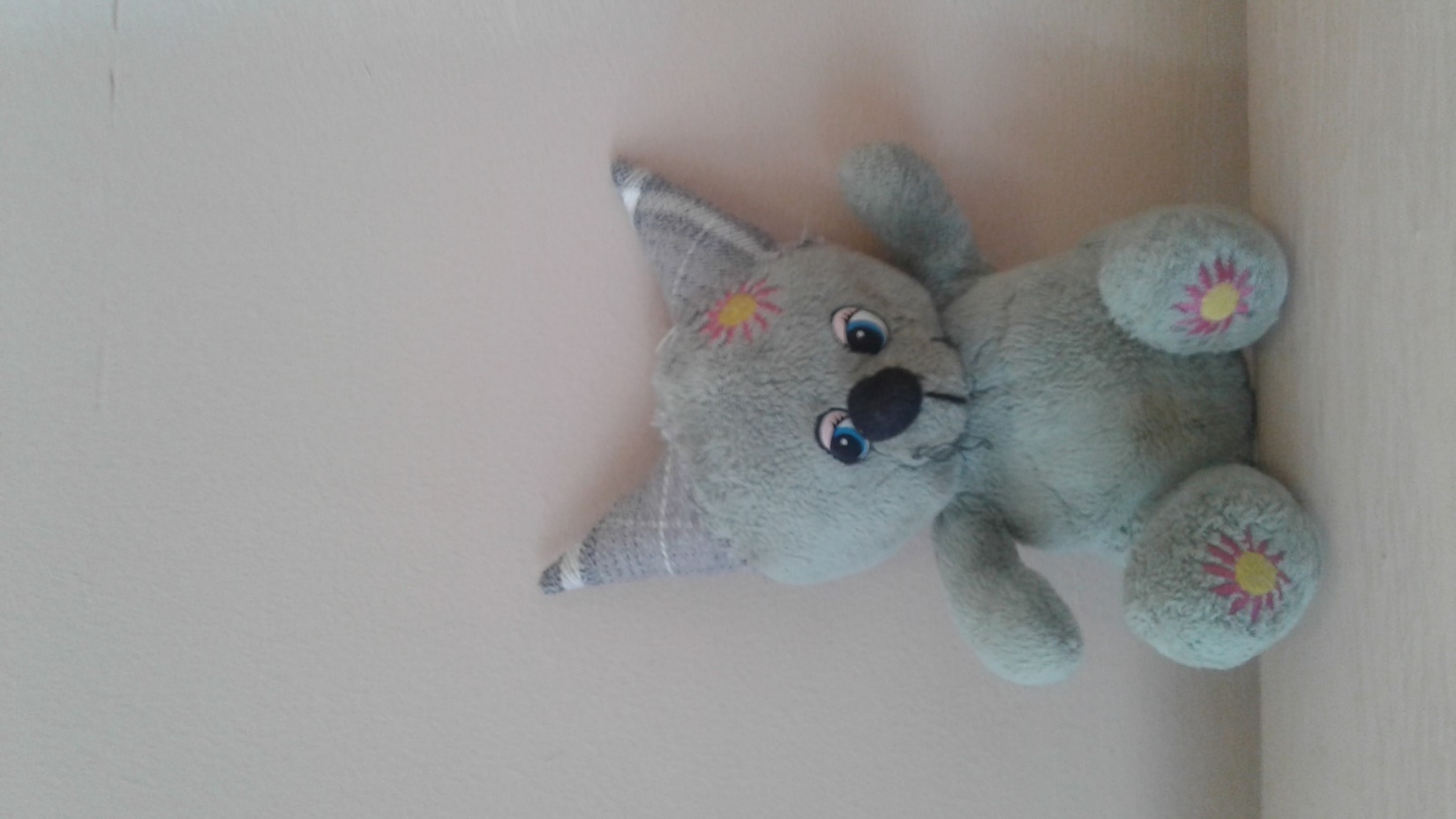 М’яка іграшка
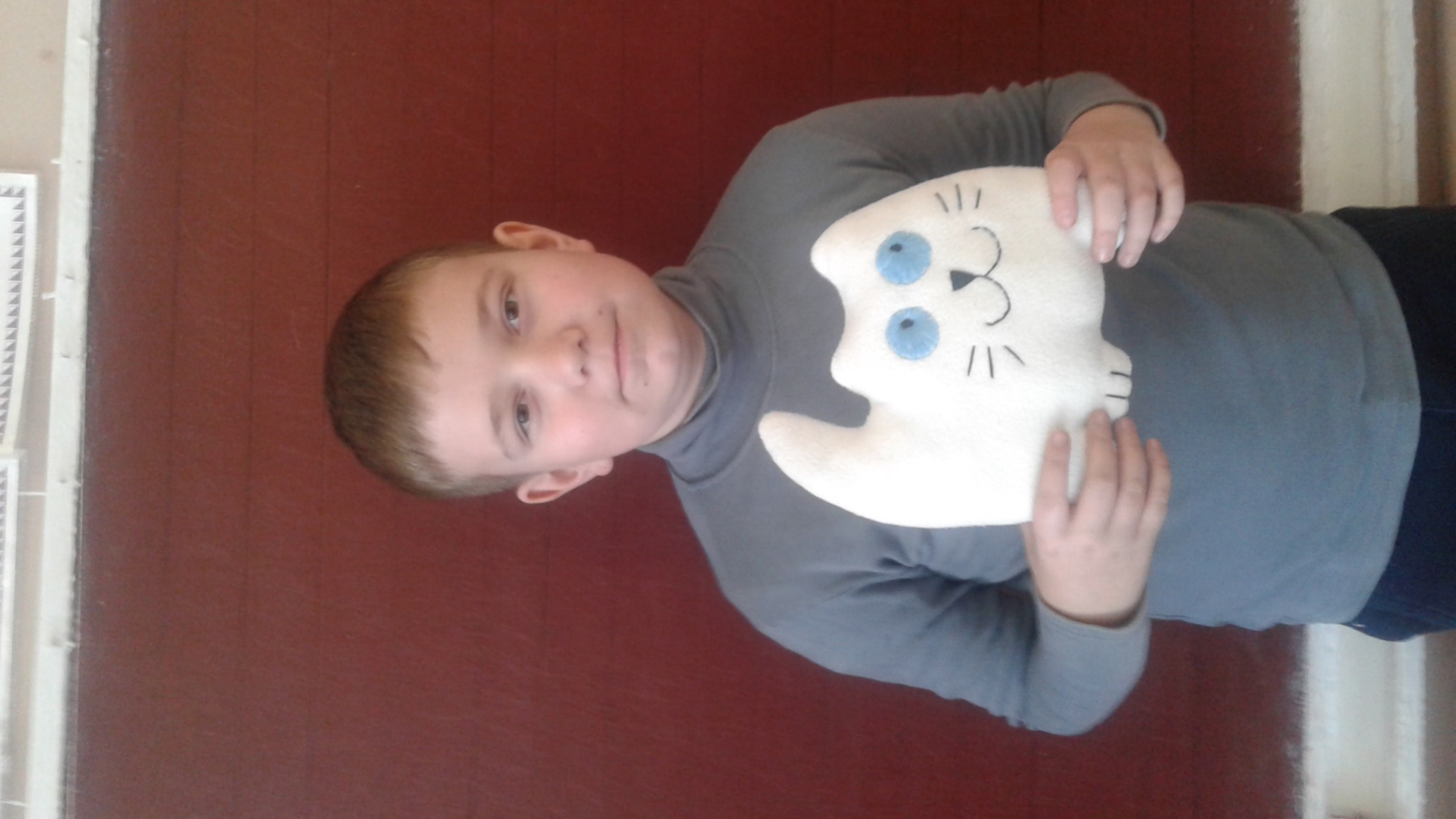 Кінцевий результат
Г
А
Л
Е
Р
Е
Я
М
И
С
ТЕ
Ц
Т
В
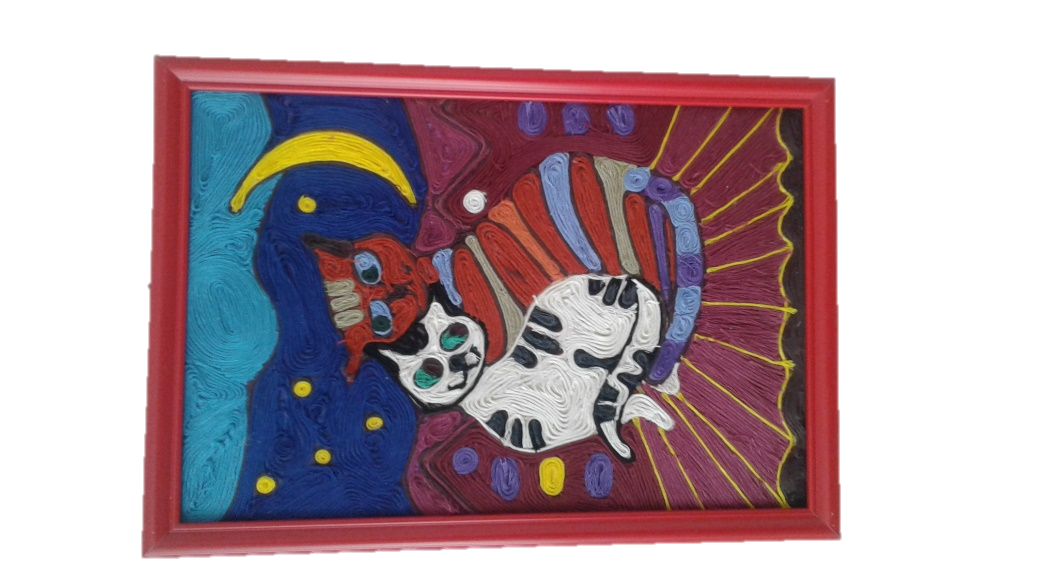 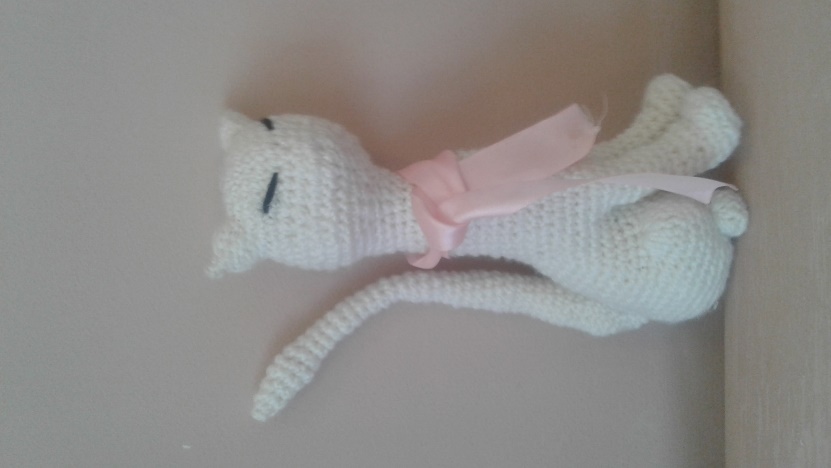 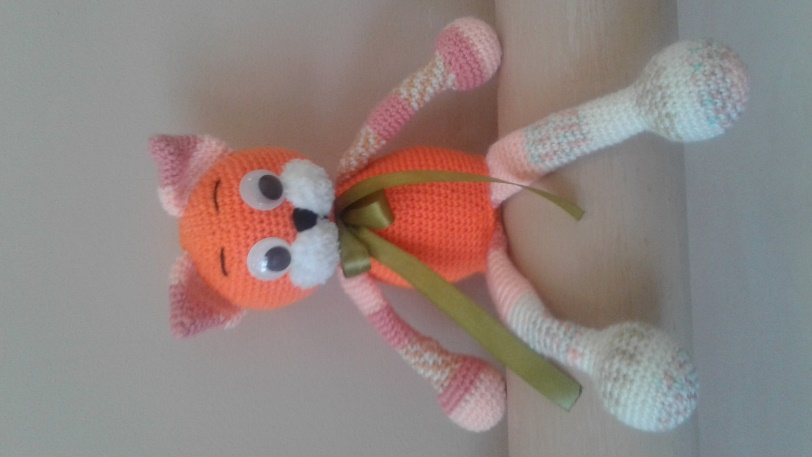 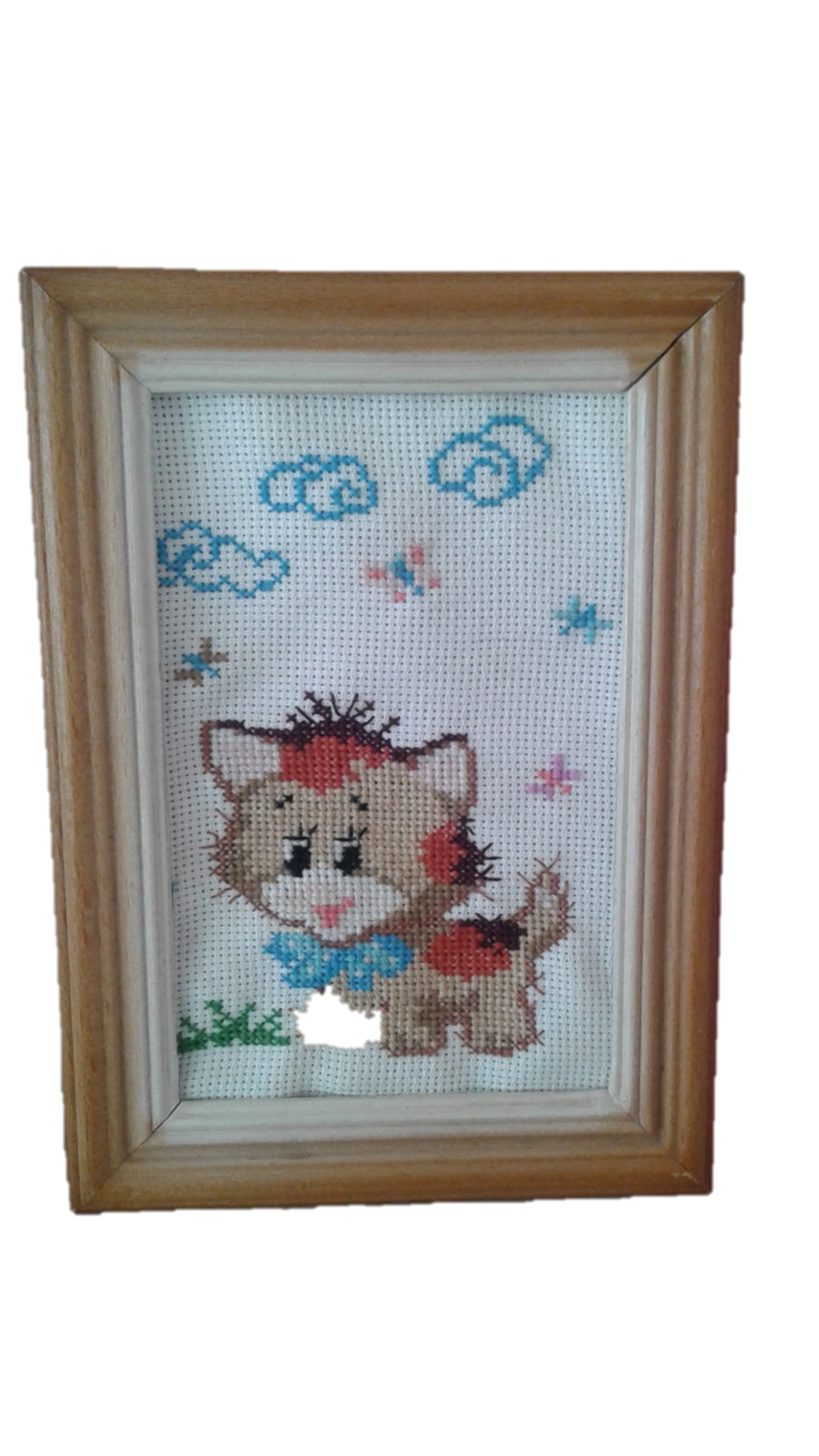 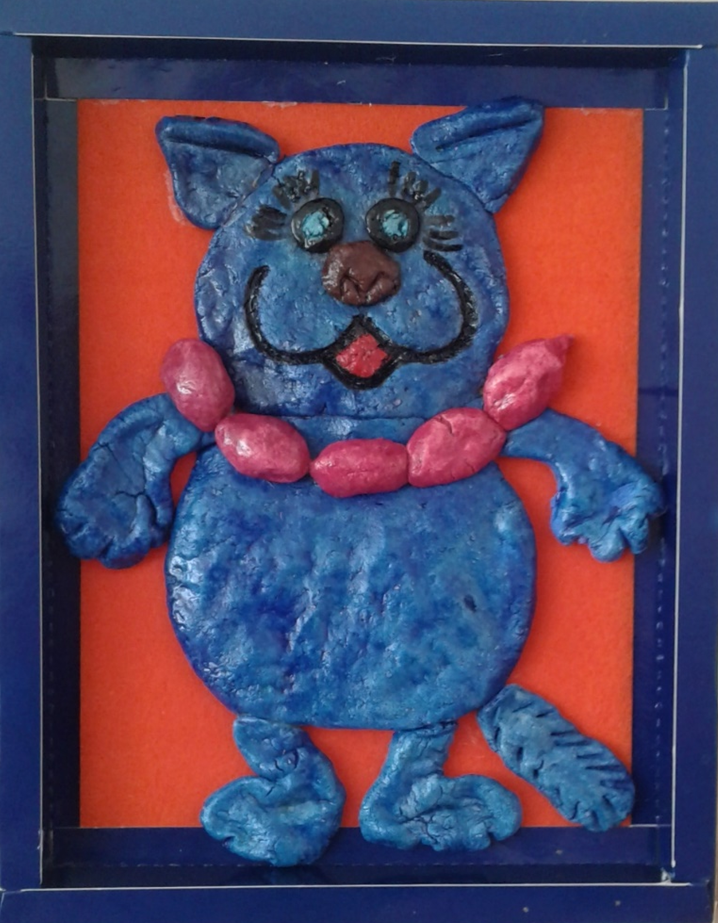 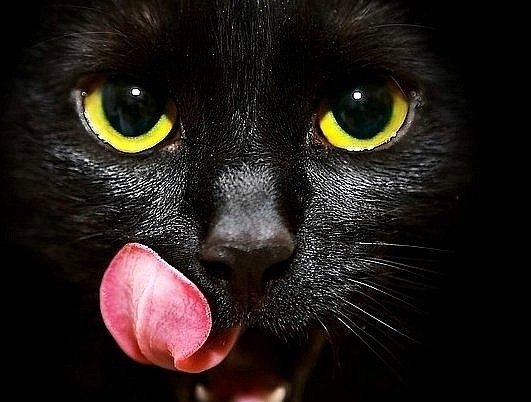